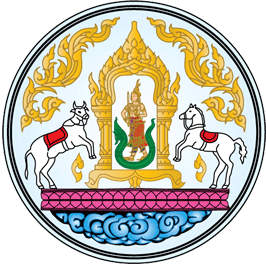 การจัดการกลิ่นเหม็น  ในฟาร์มปศุสัตว์  น.สพ.เอกจิตต์  เกษธิมากลุ่มพัฒนาคุณภาพสินค้าปศุสัตว์สำนักงานปศุสัตว์จังหวัดยะลา
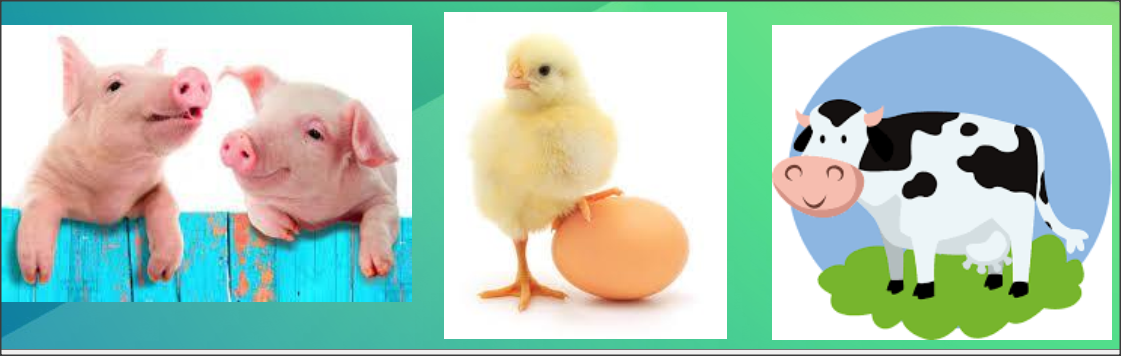 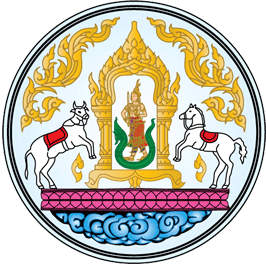 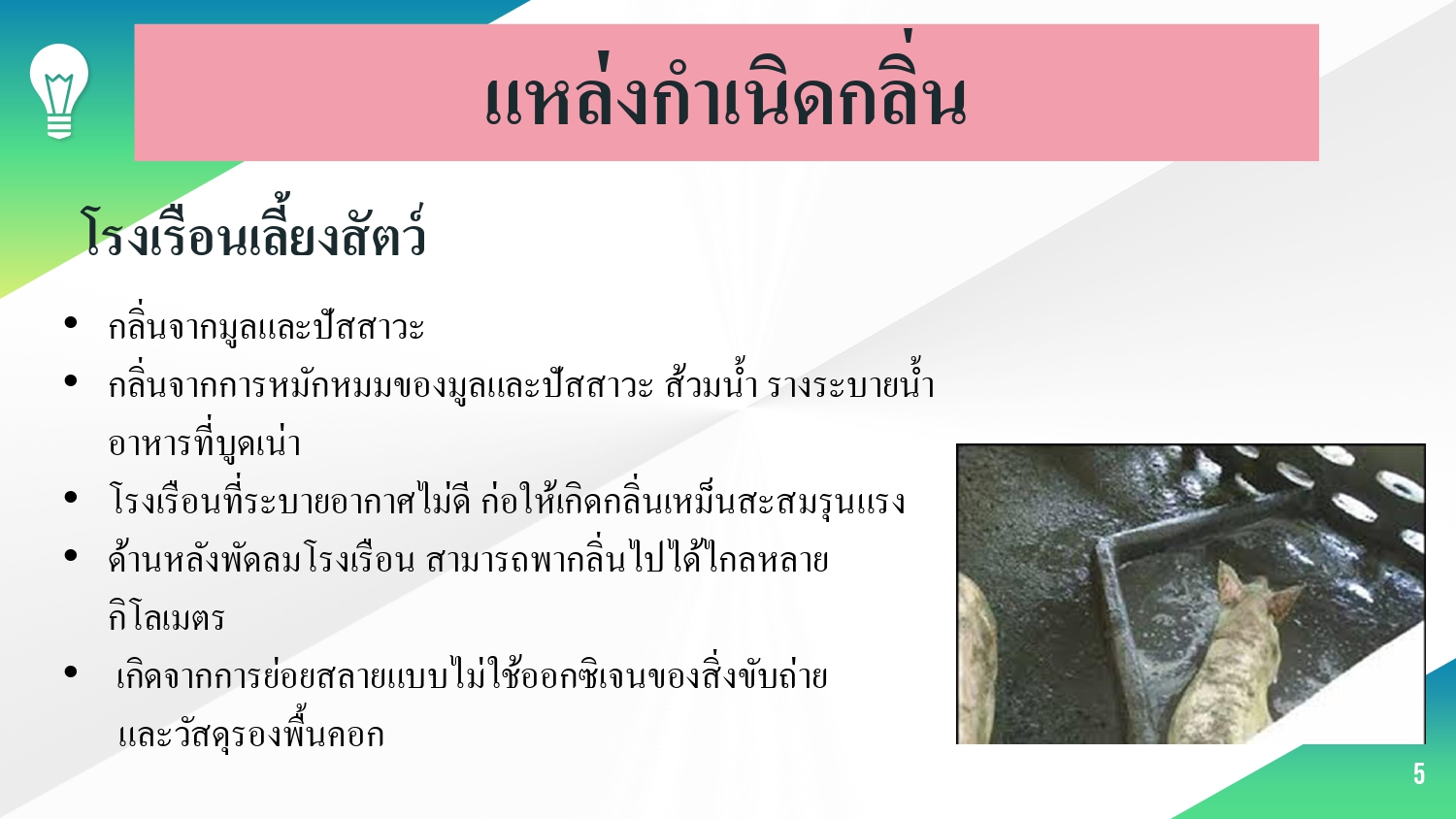 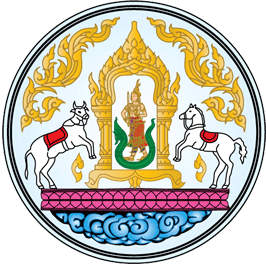 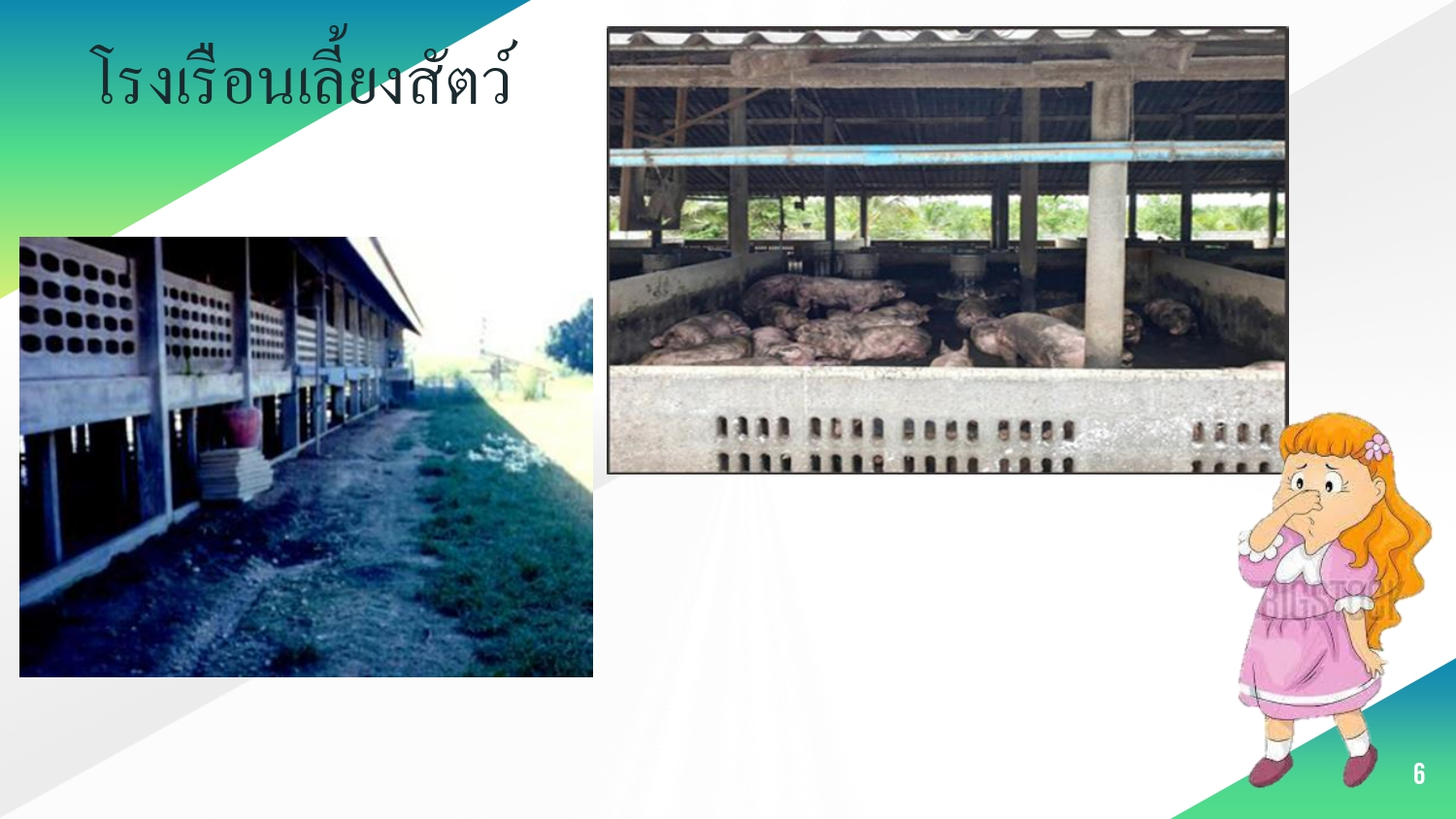 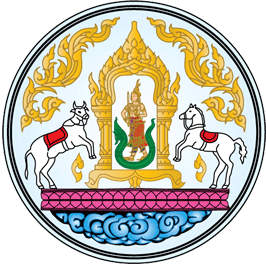 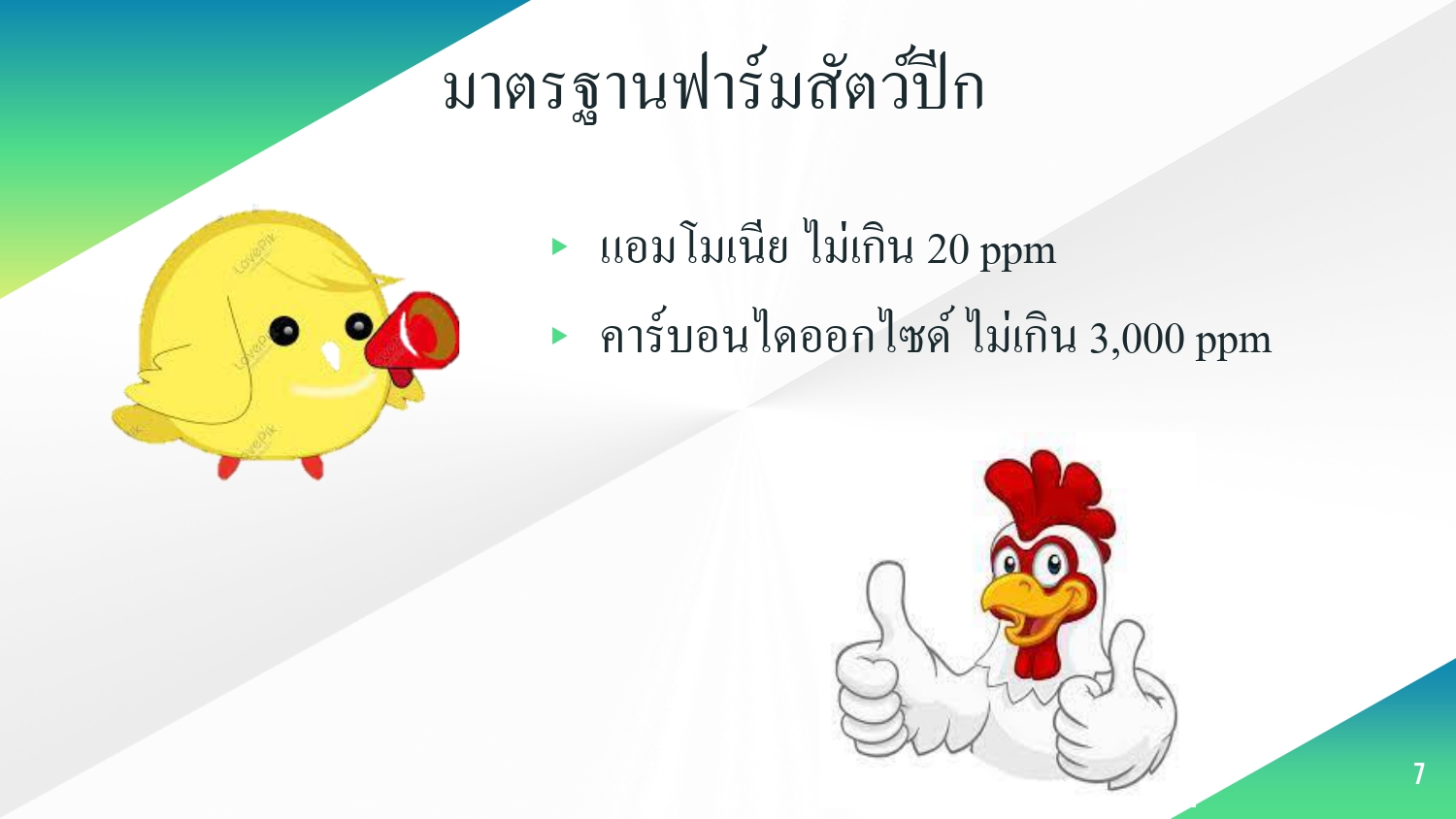 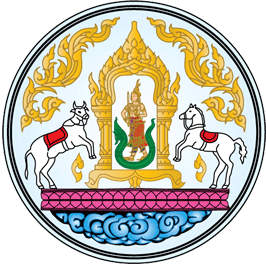 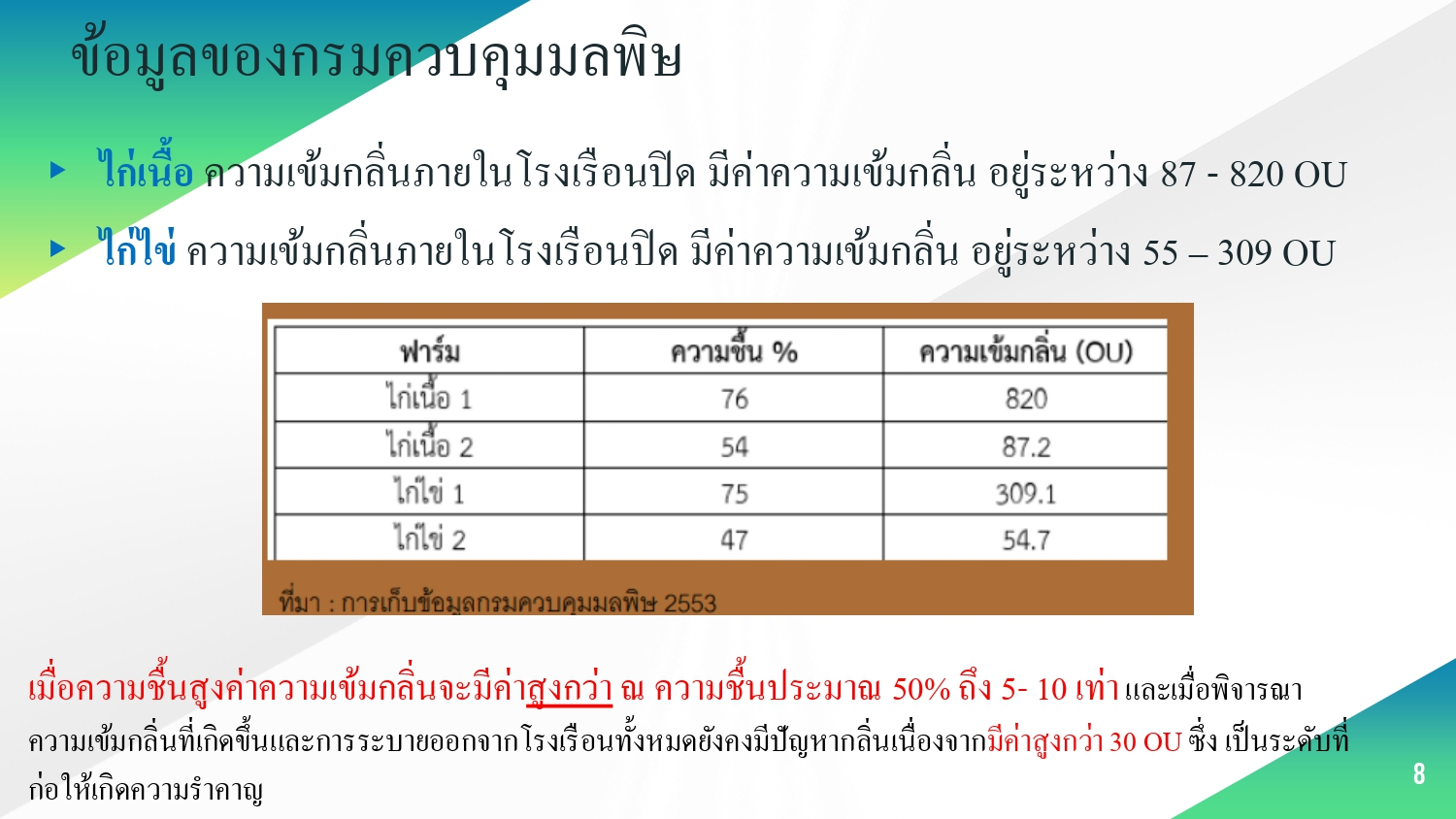 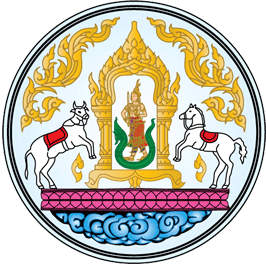 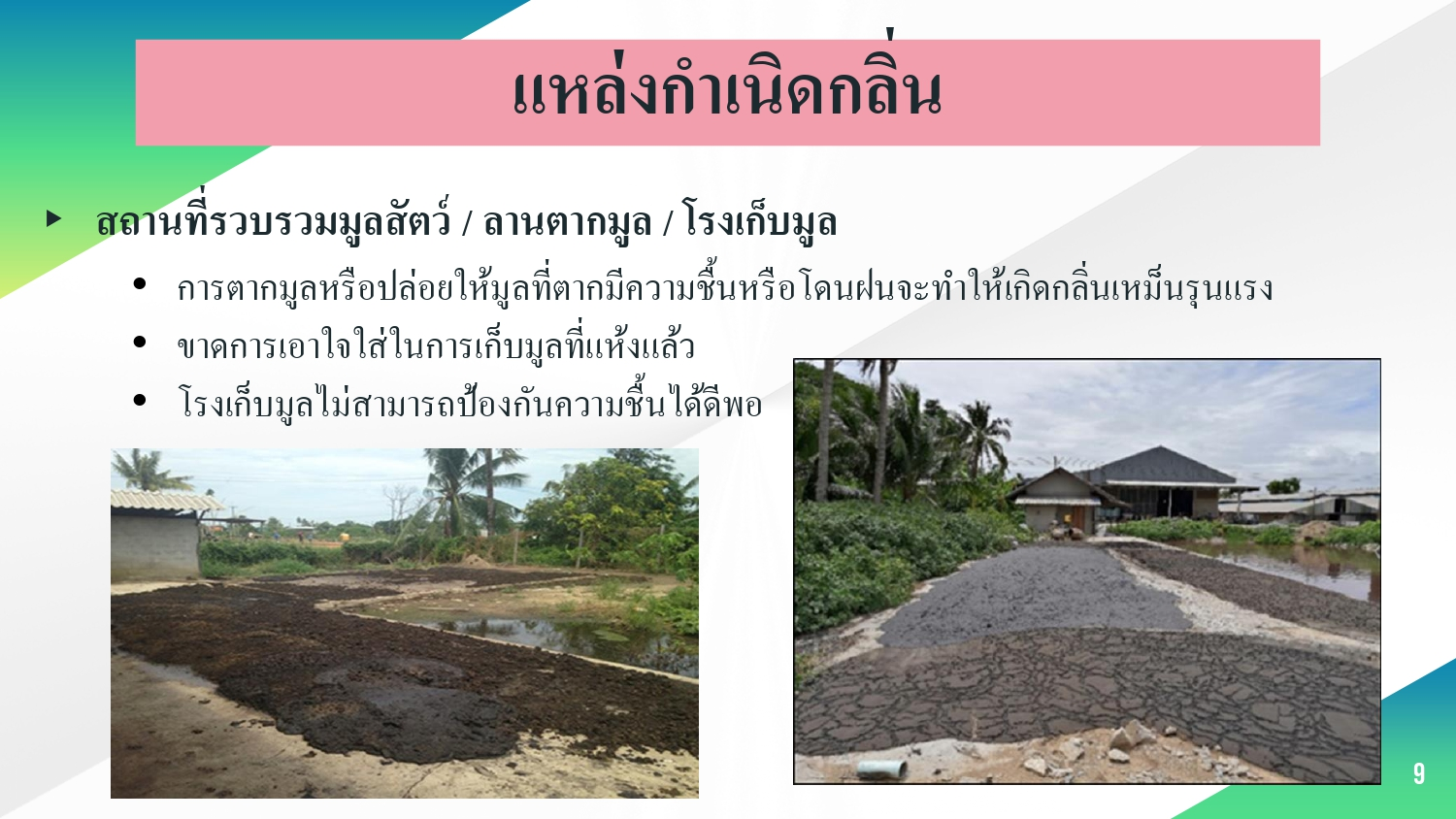 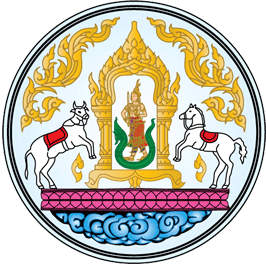 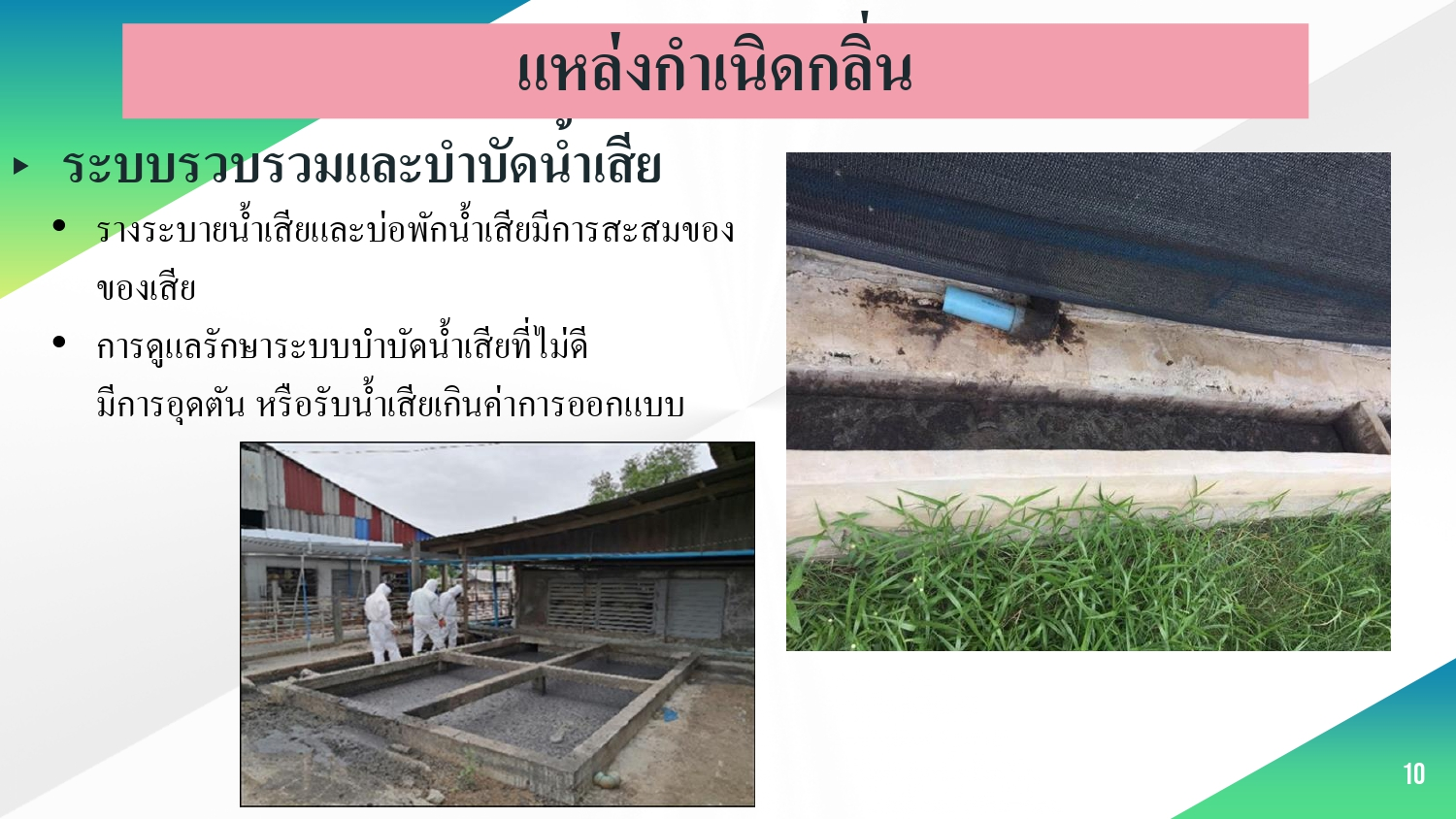 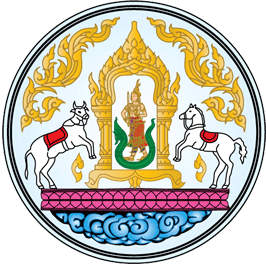 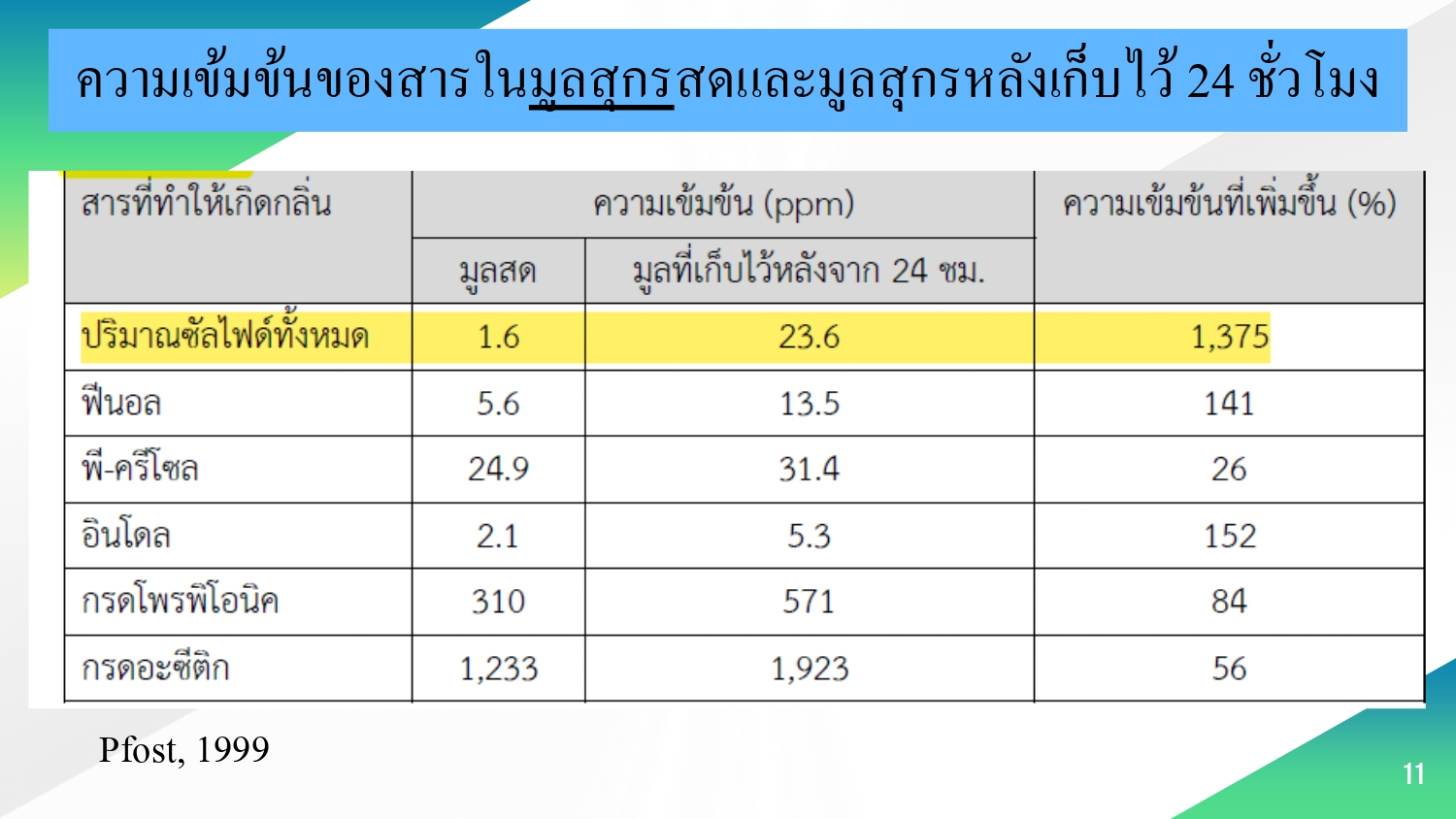 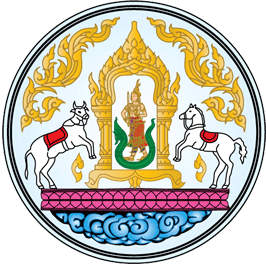 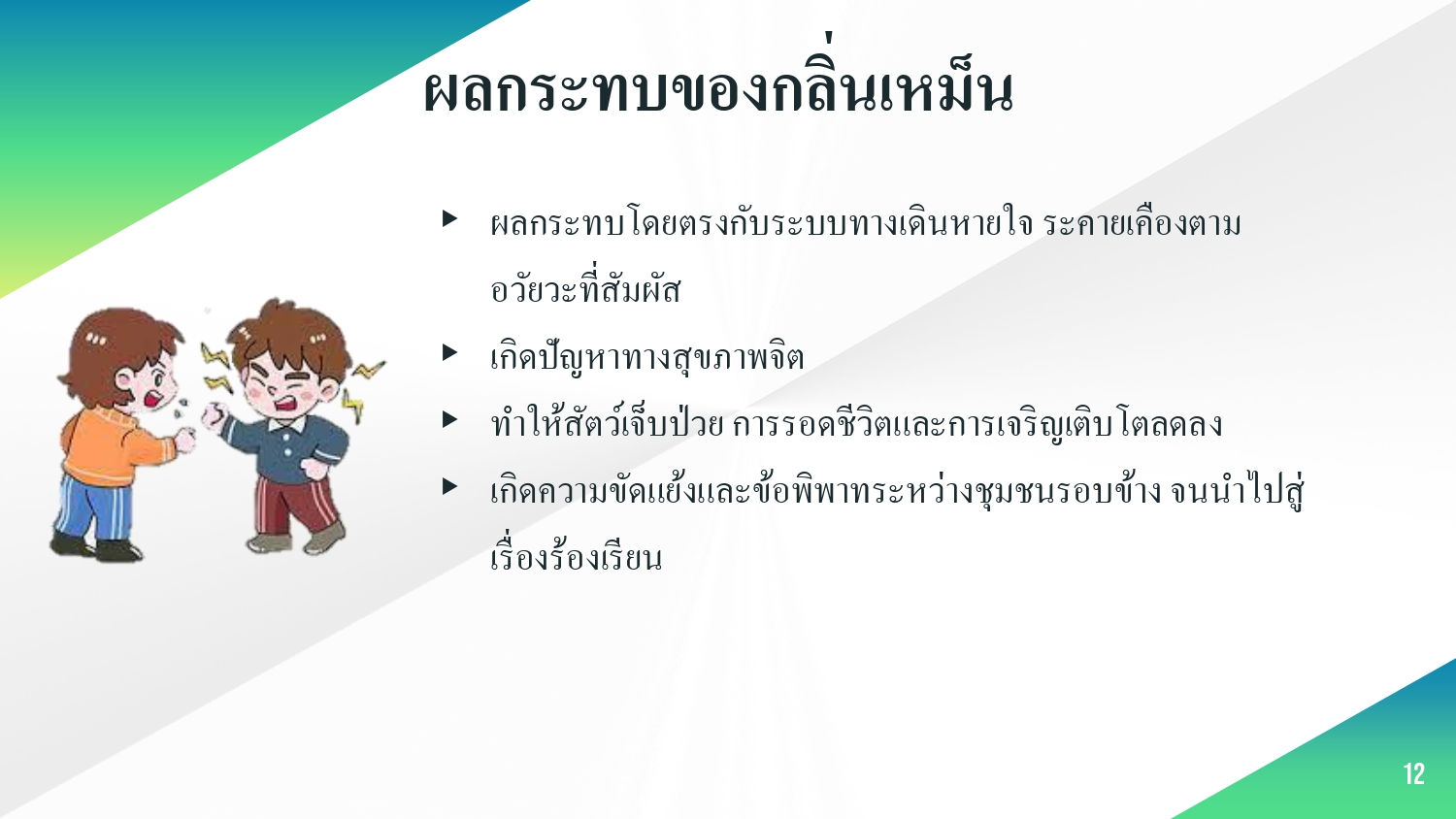 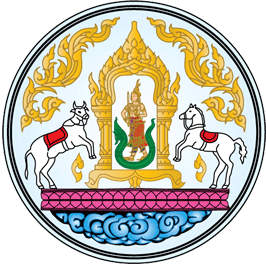 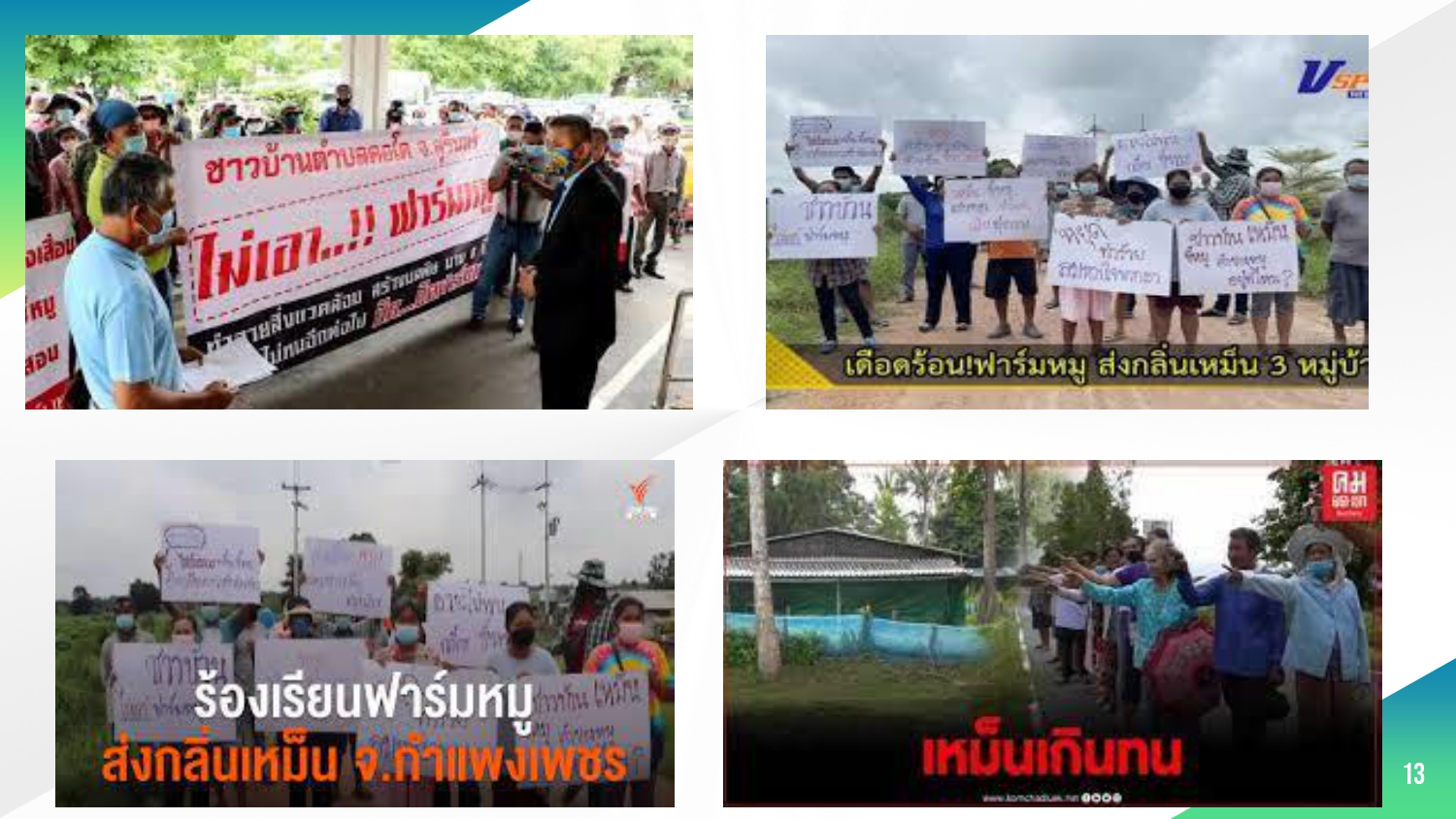 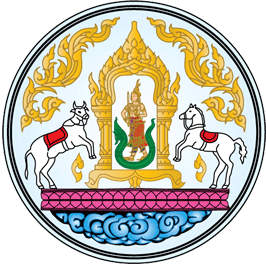 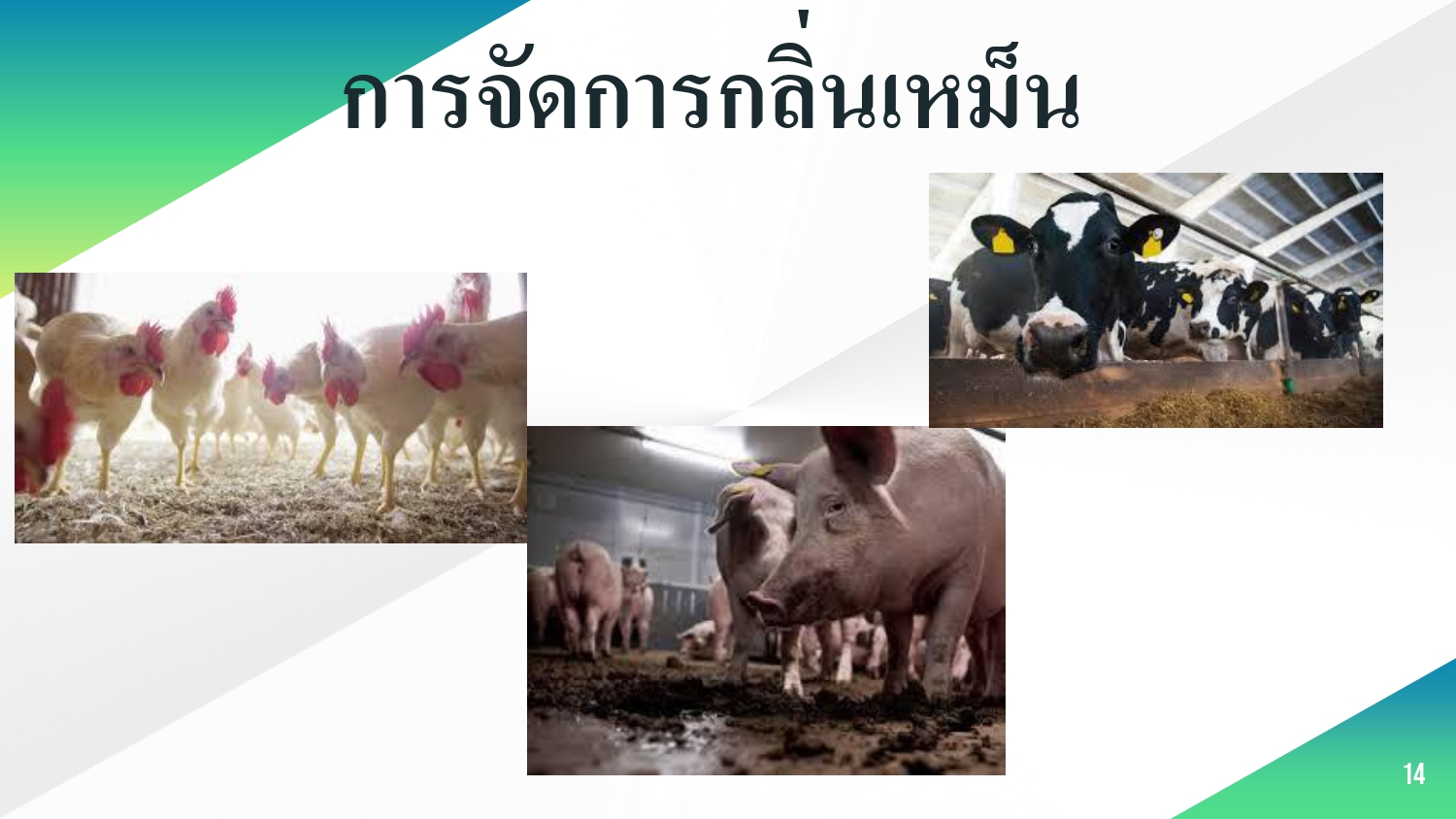 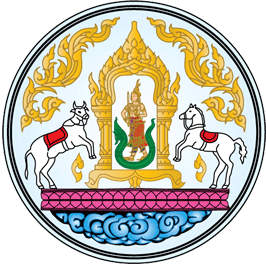 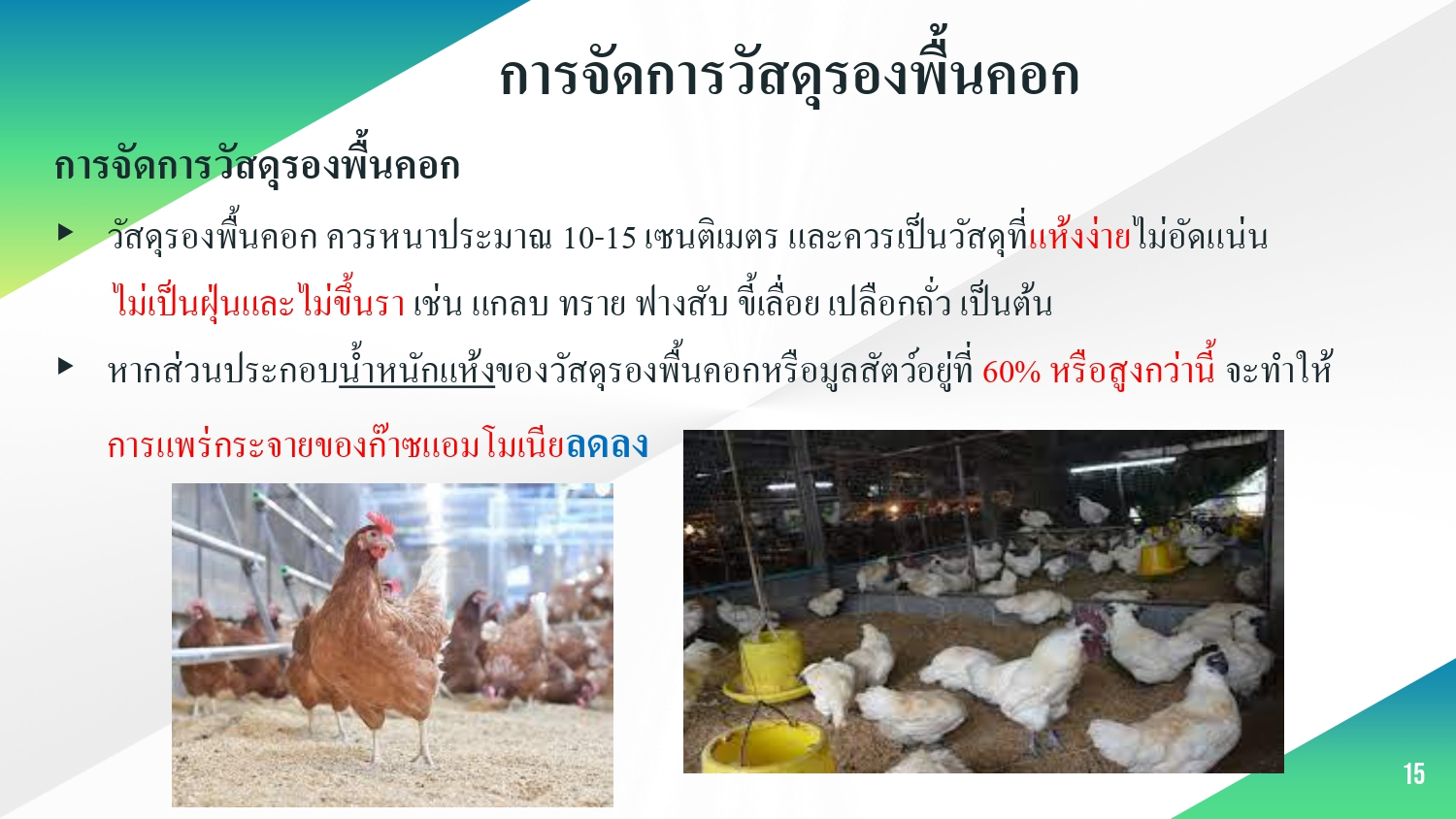 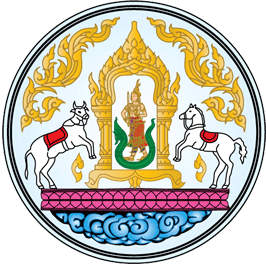 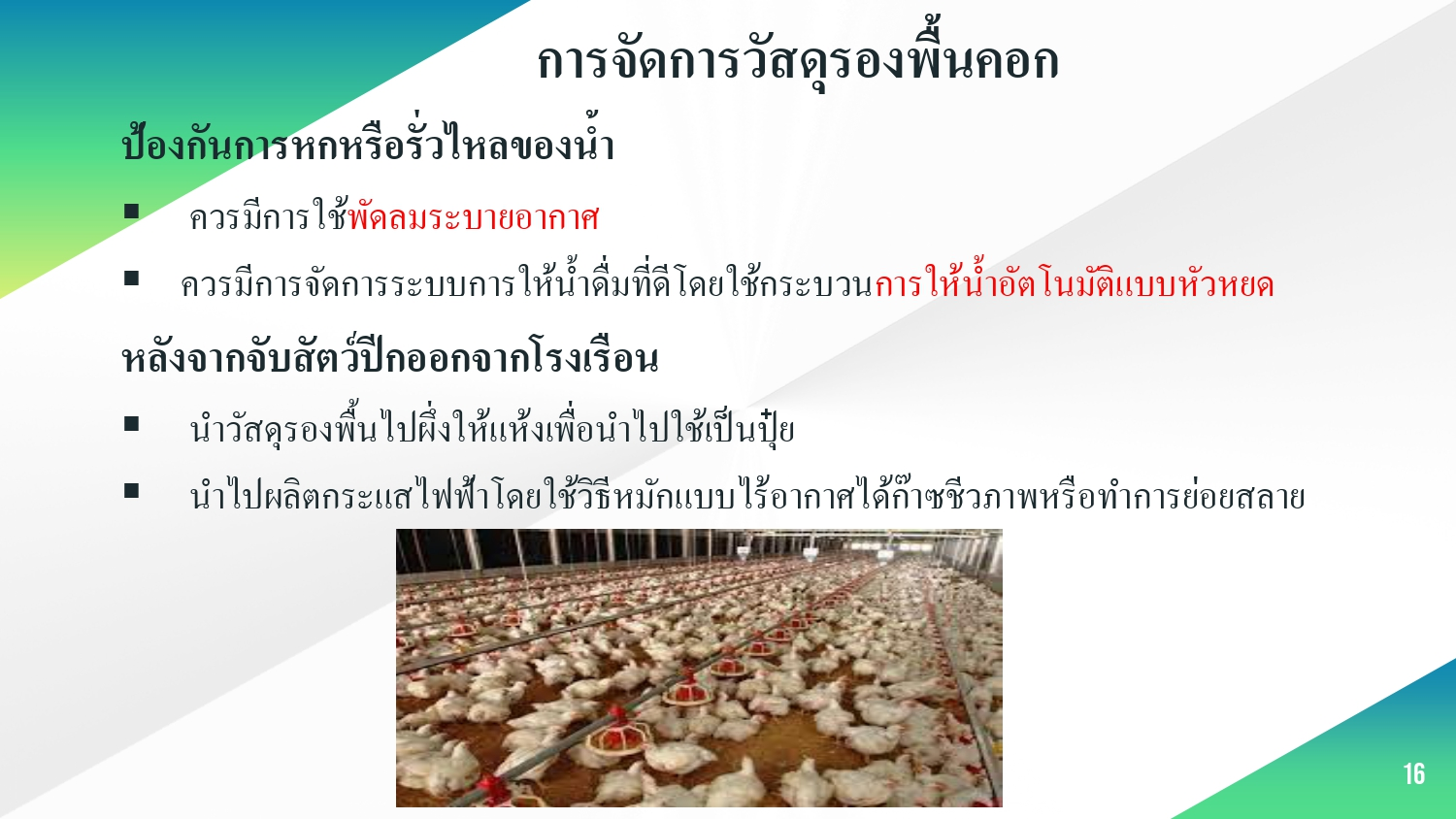 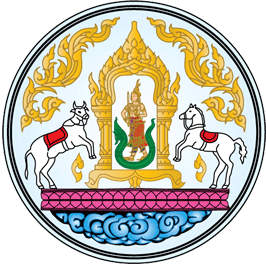 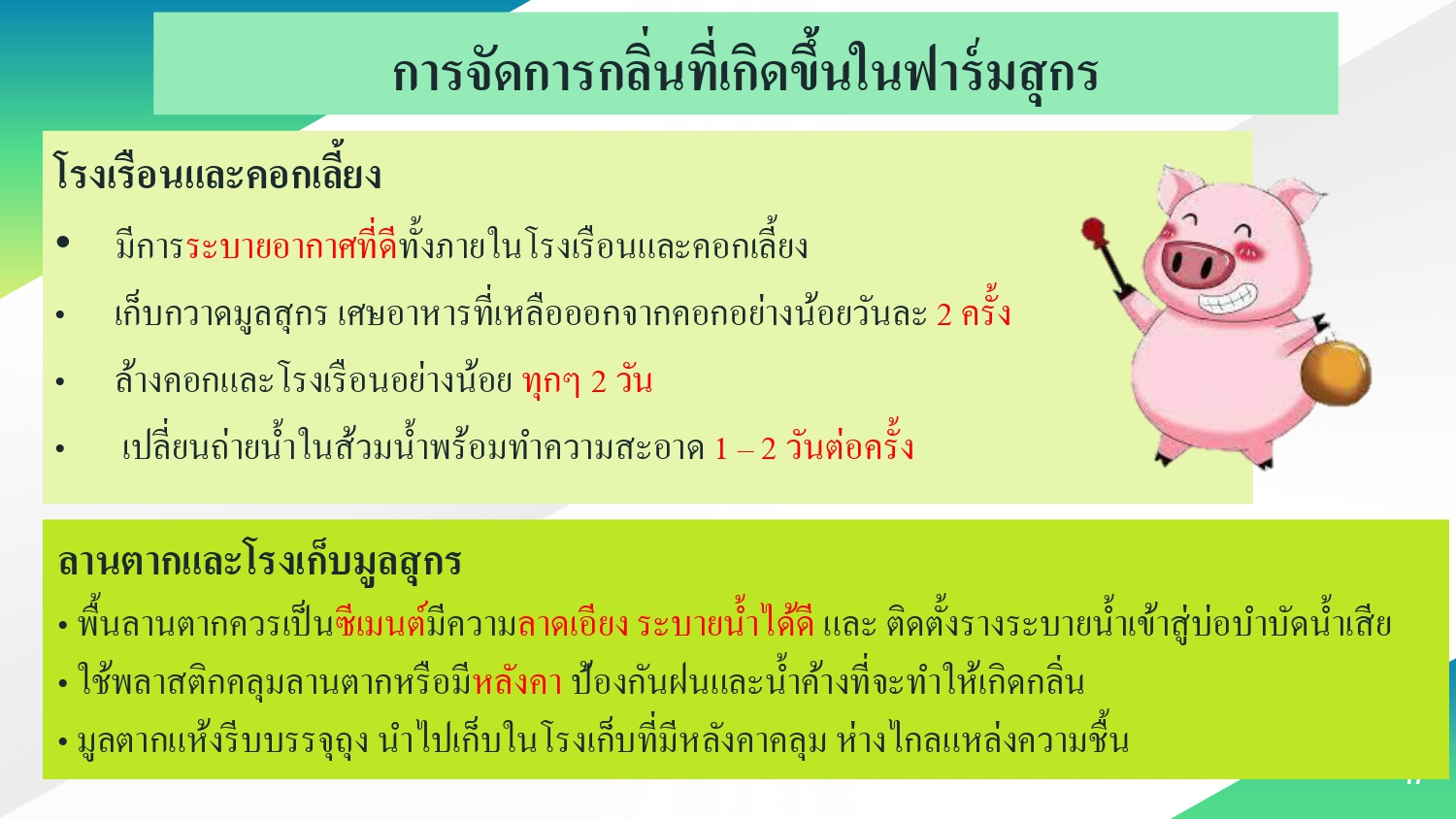 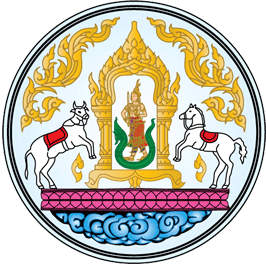 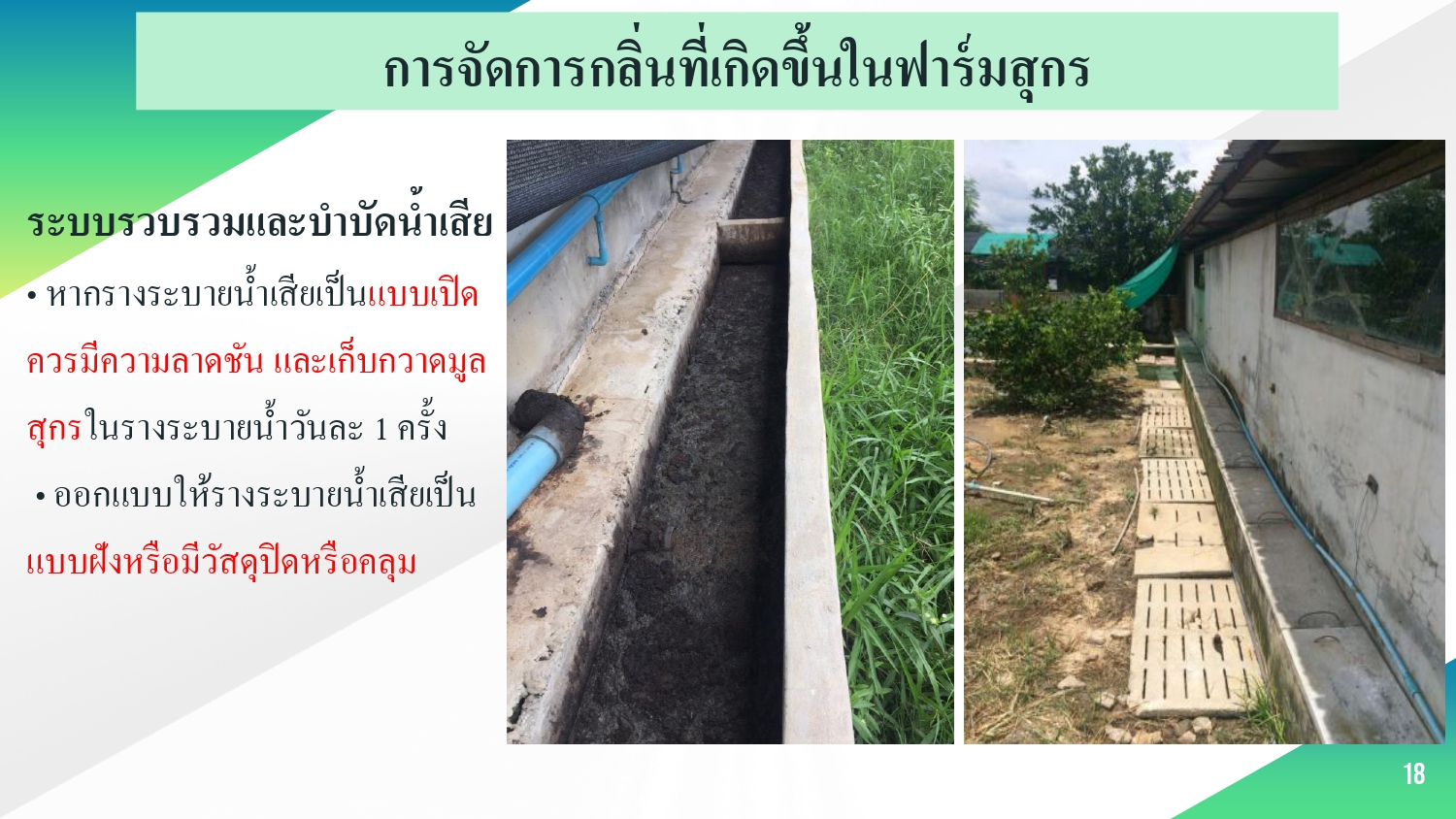 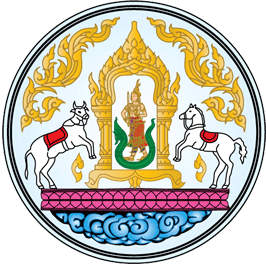 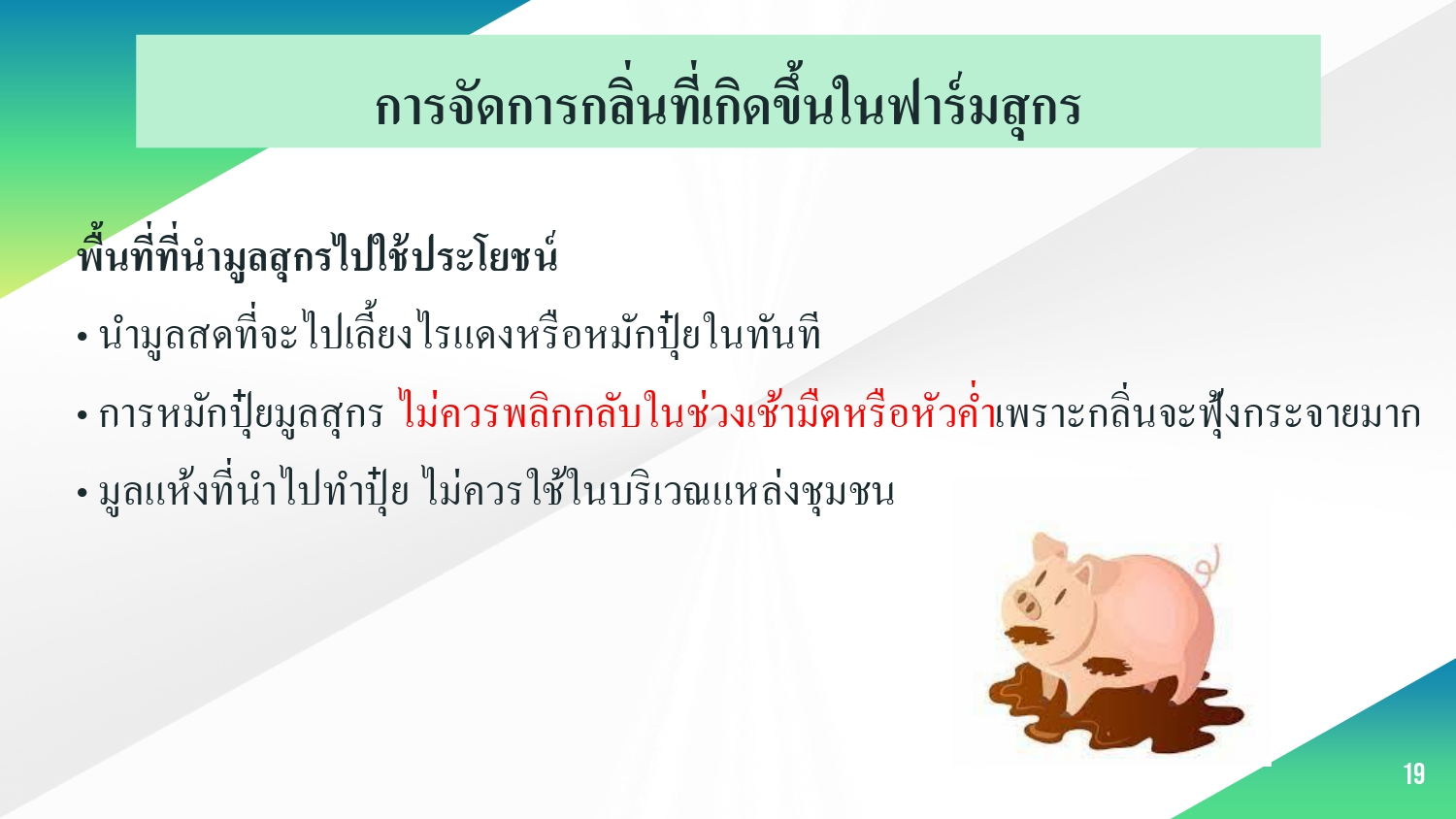 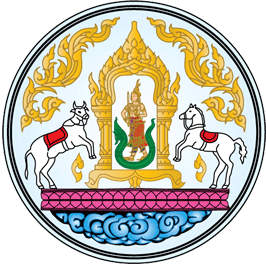 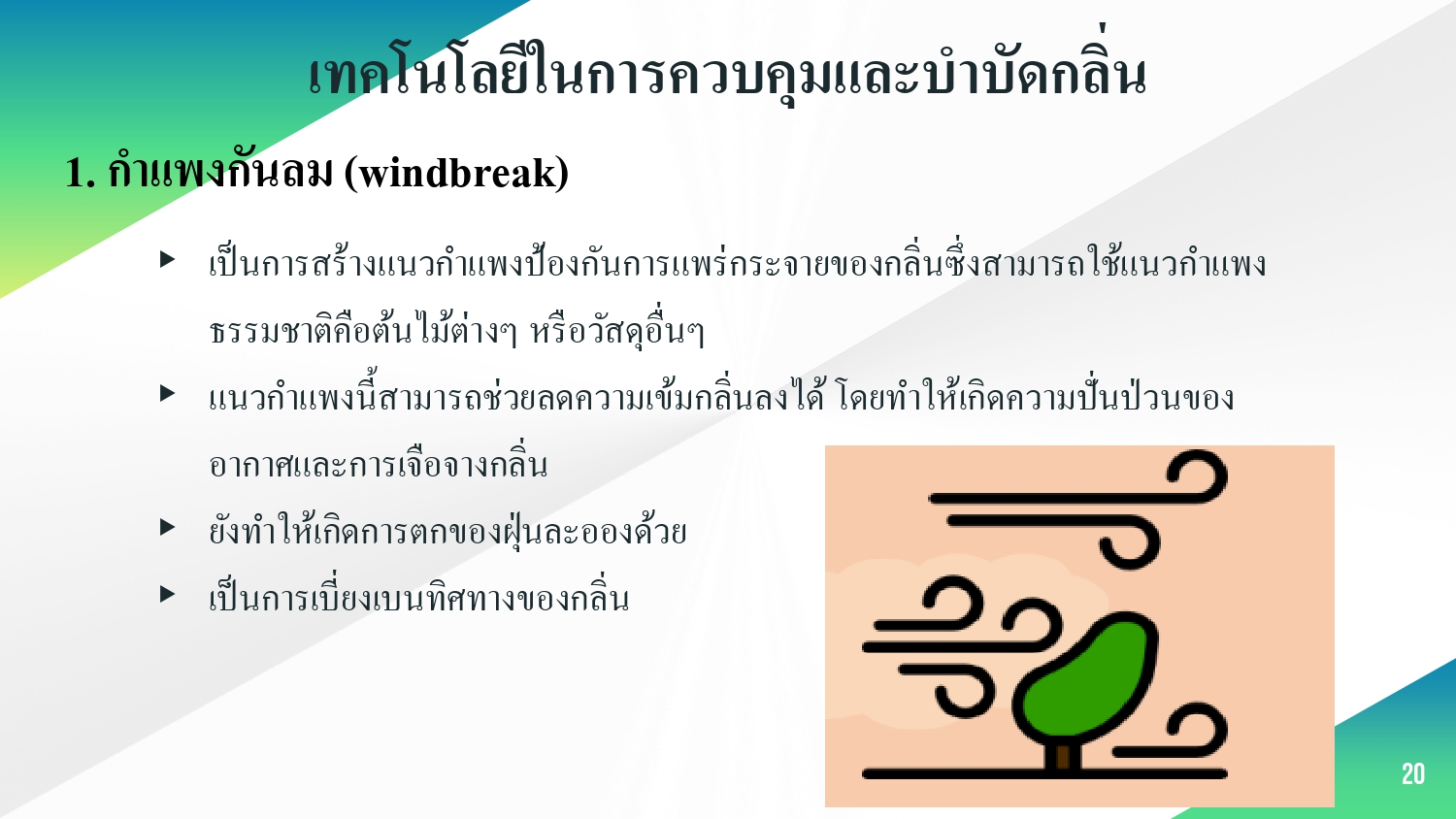 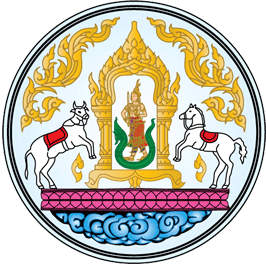 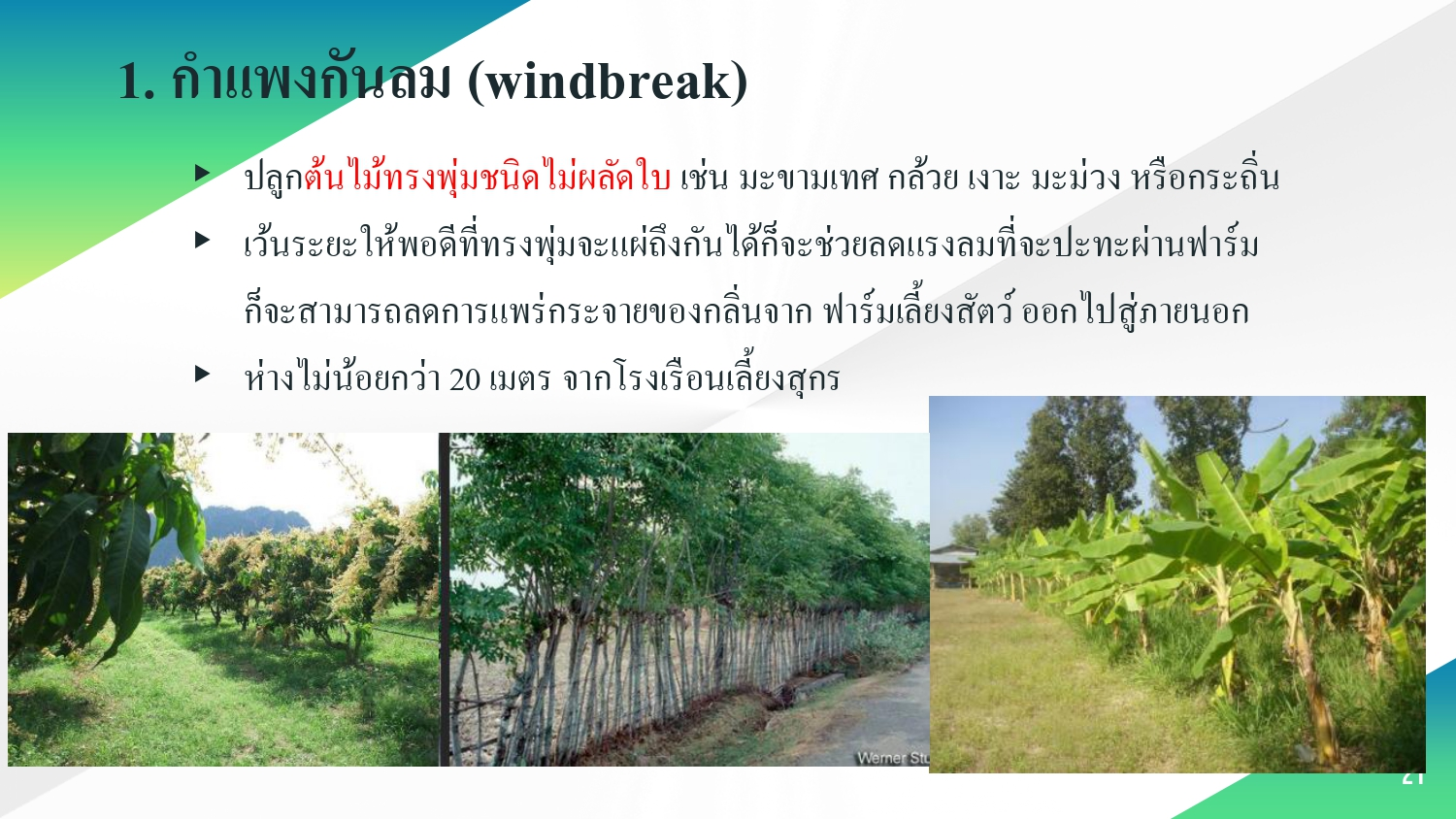 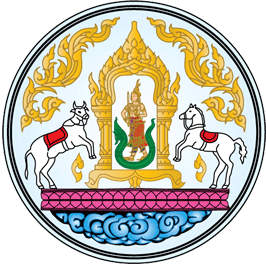 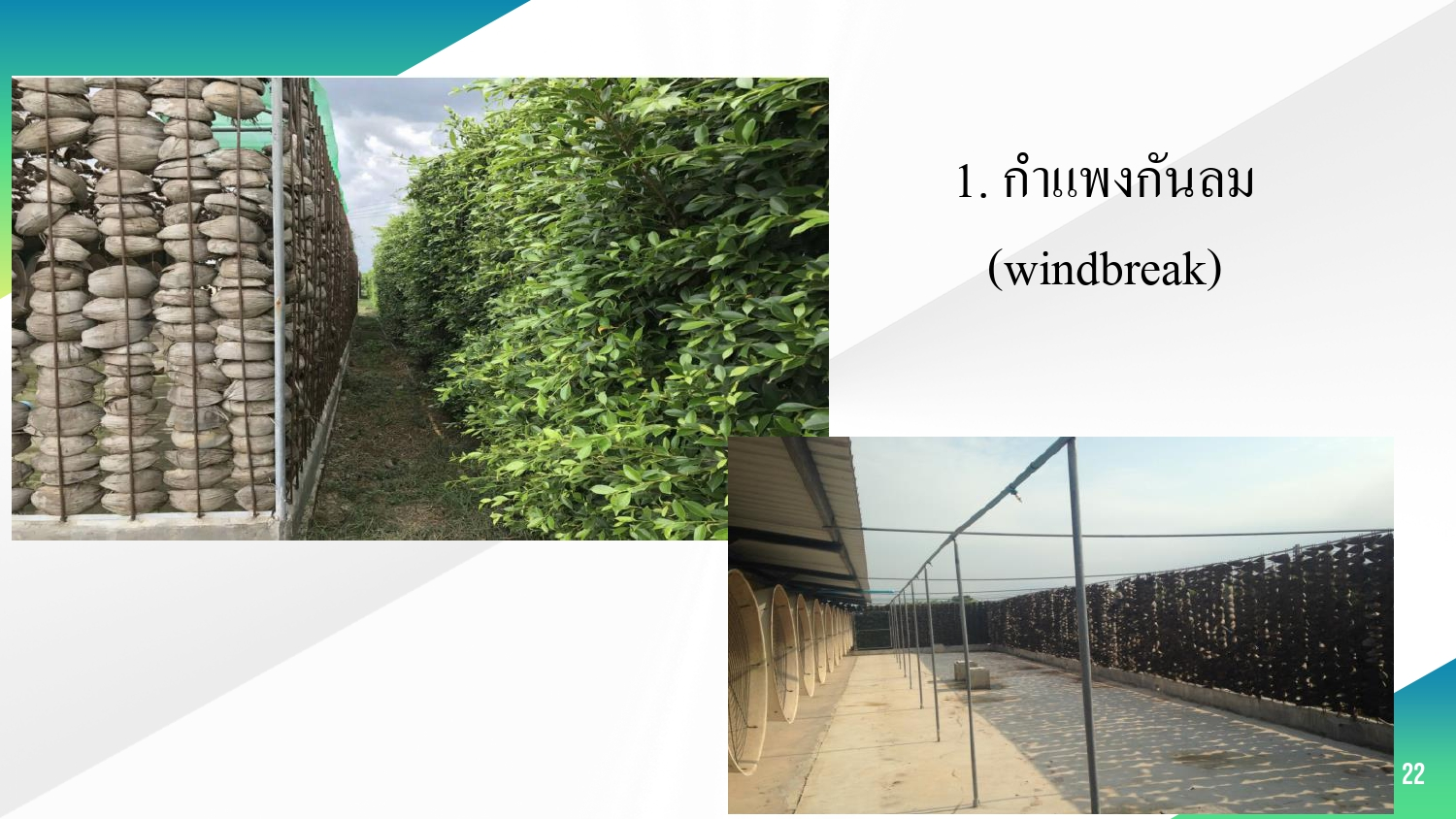 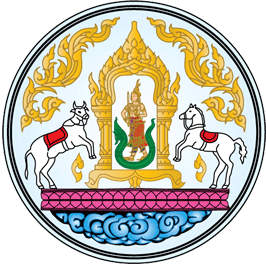 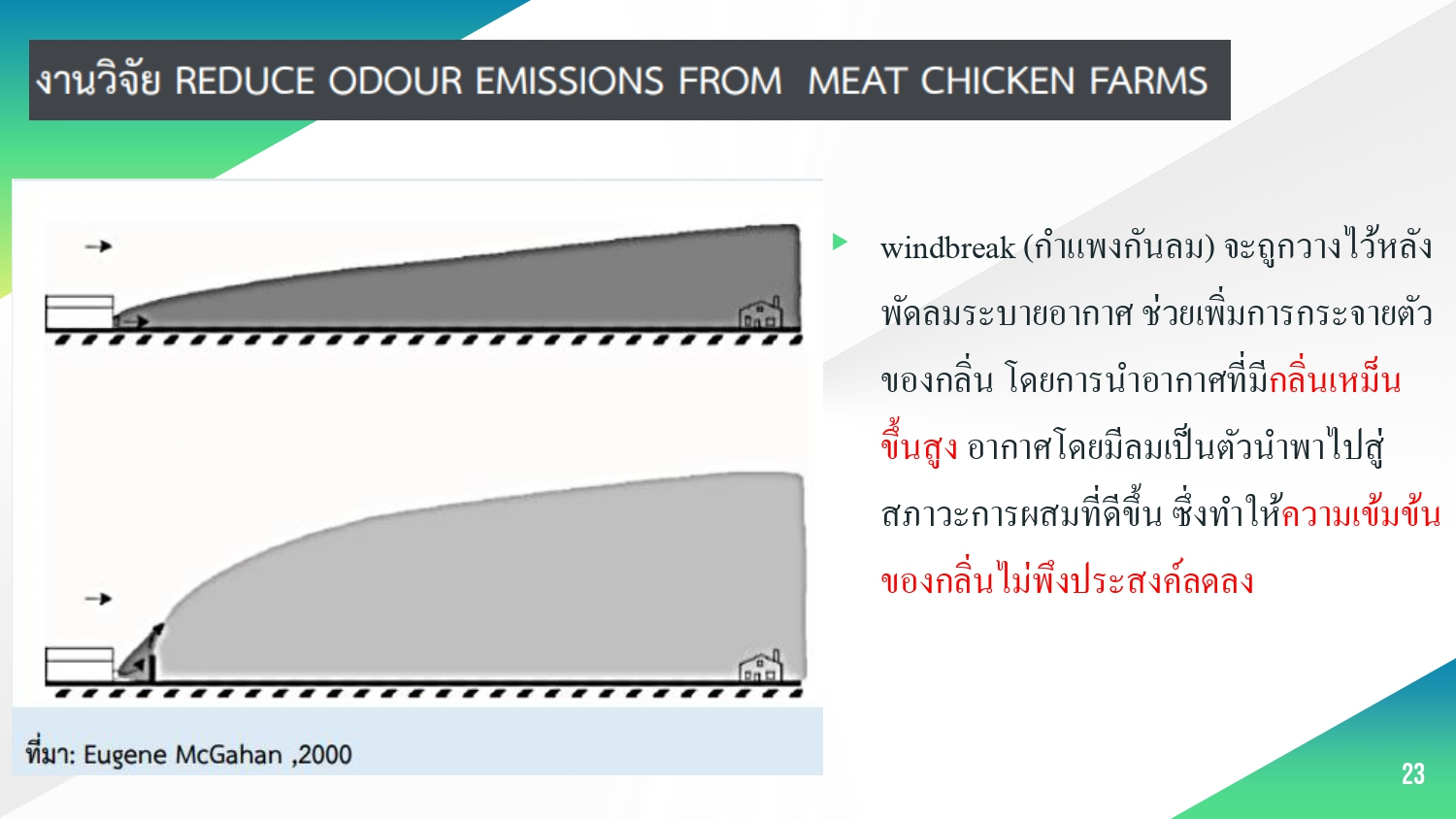 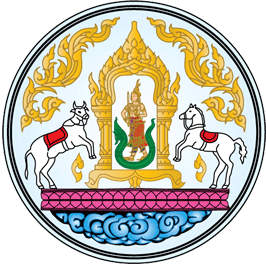 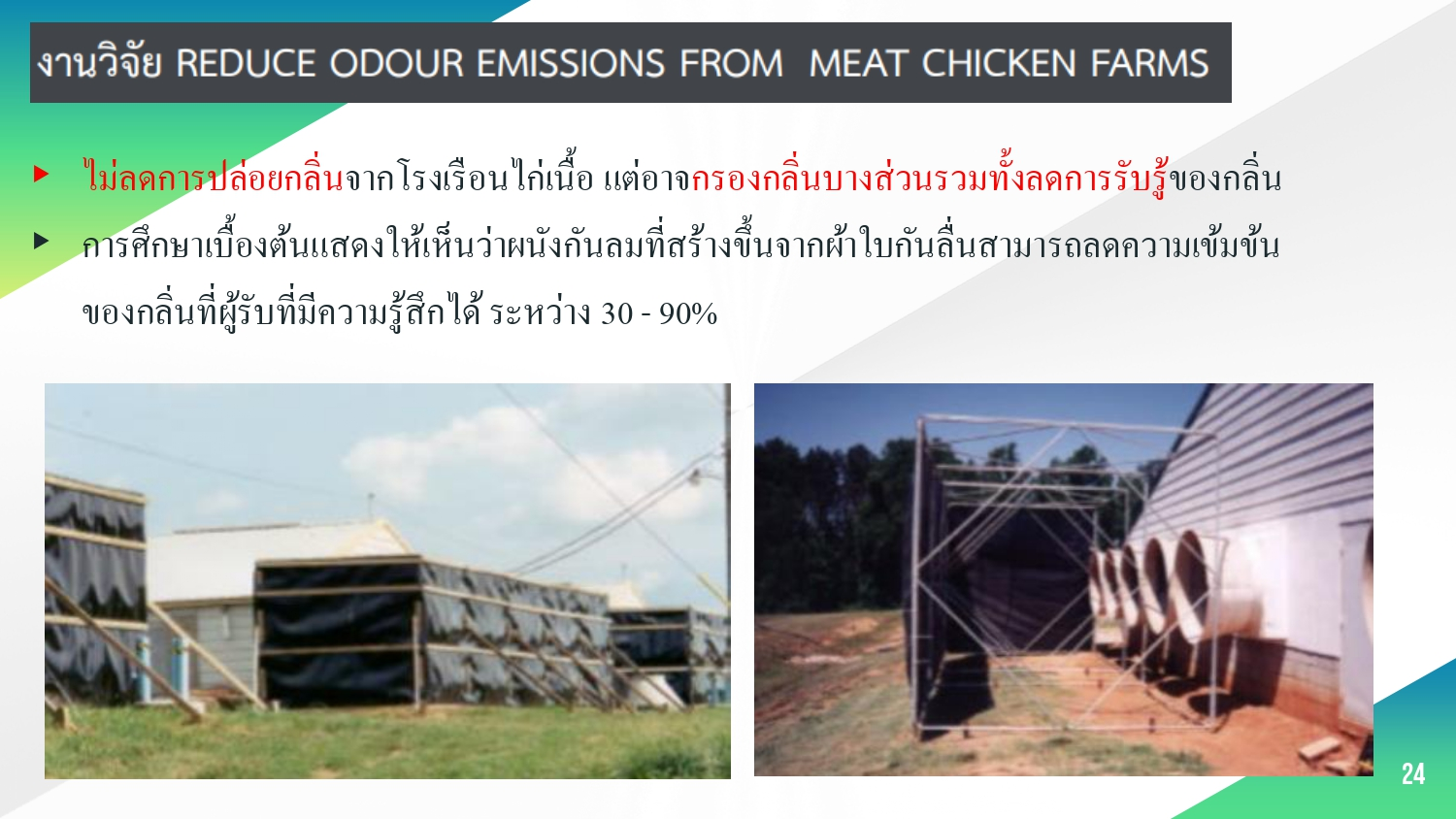 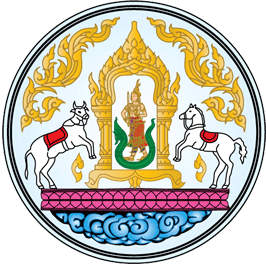 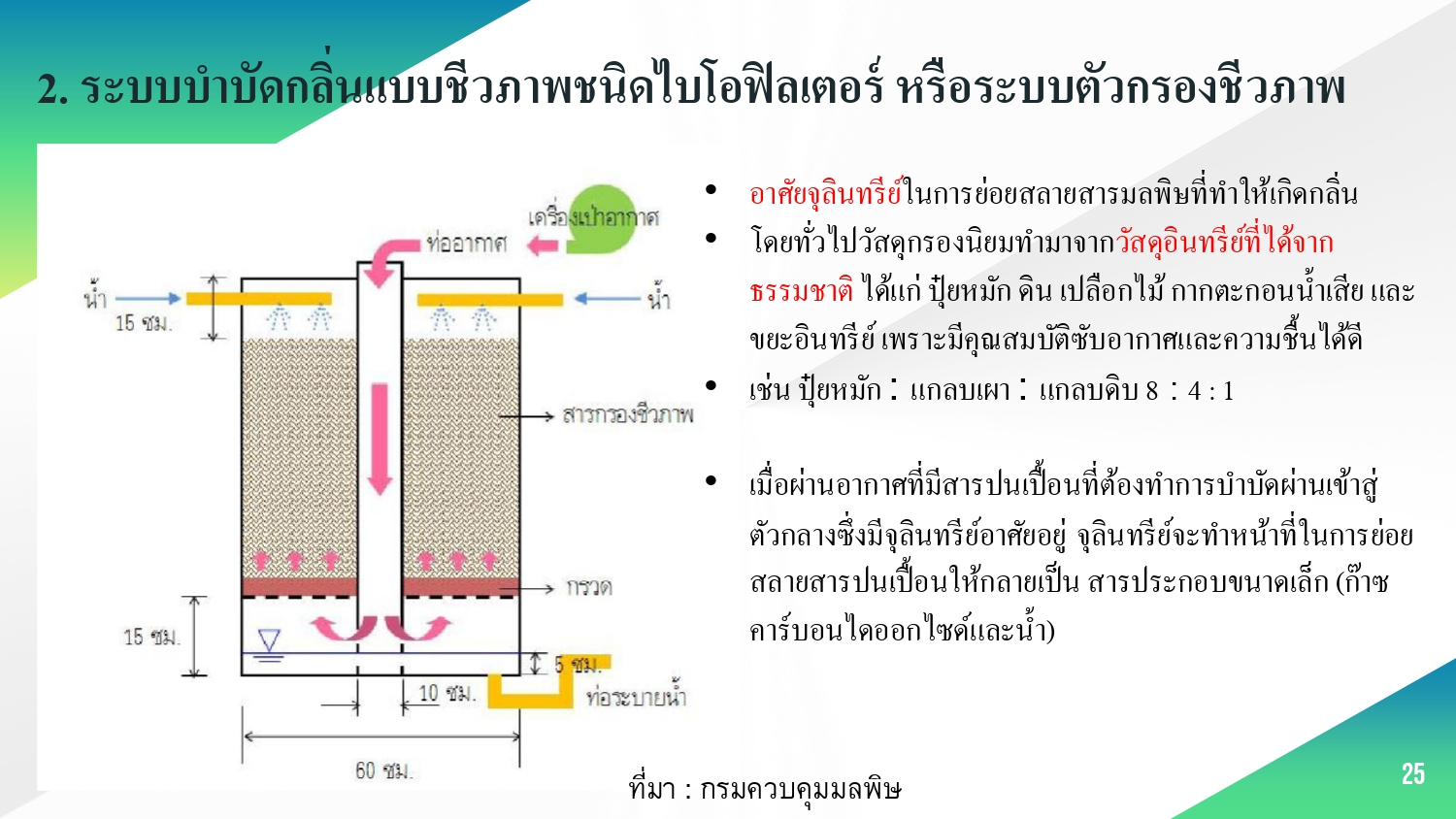 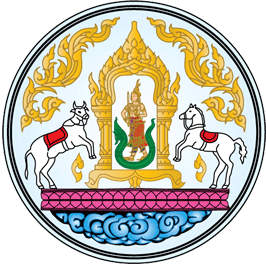 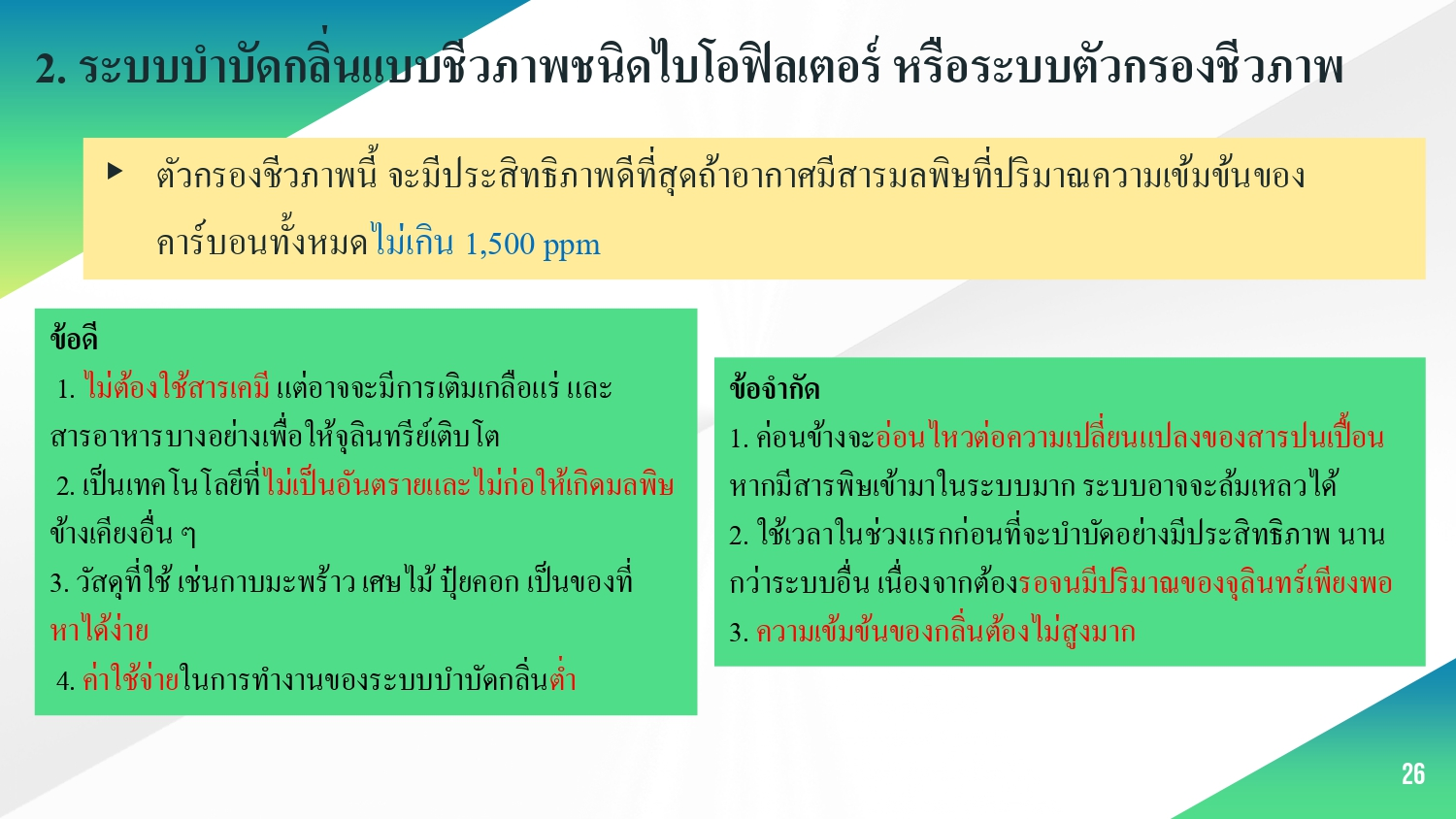 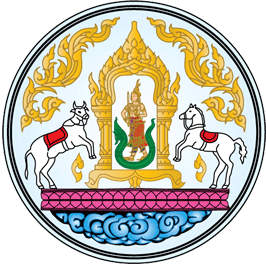 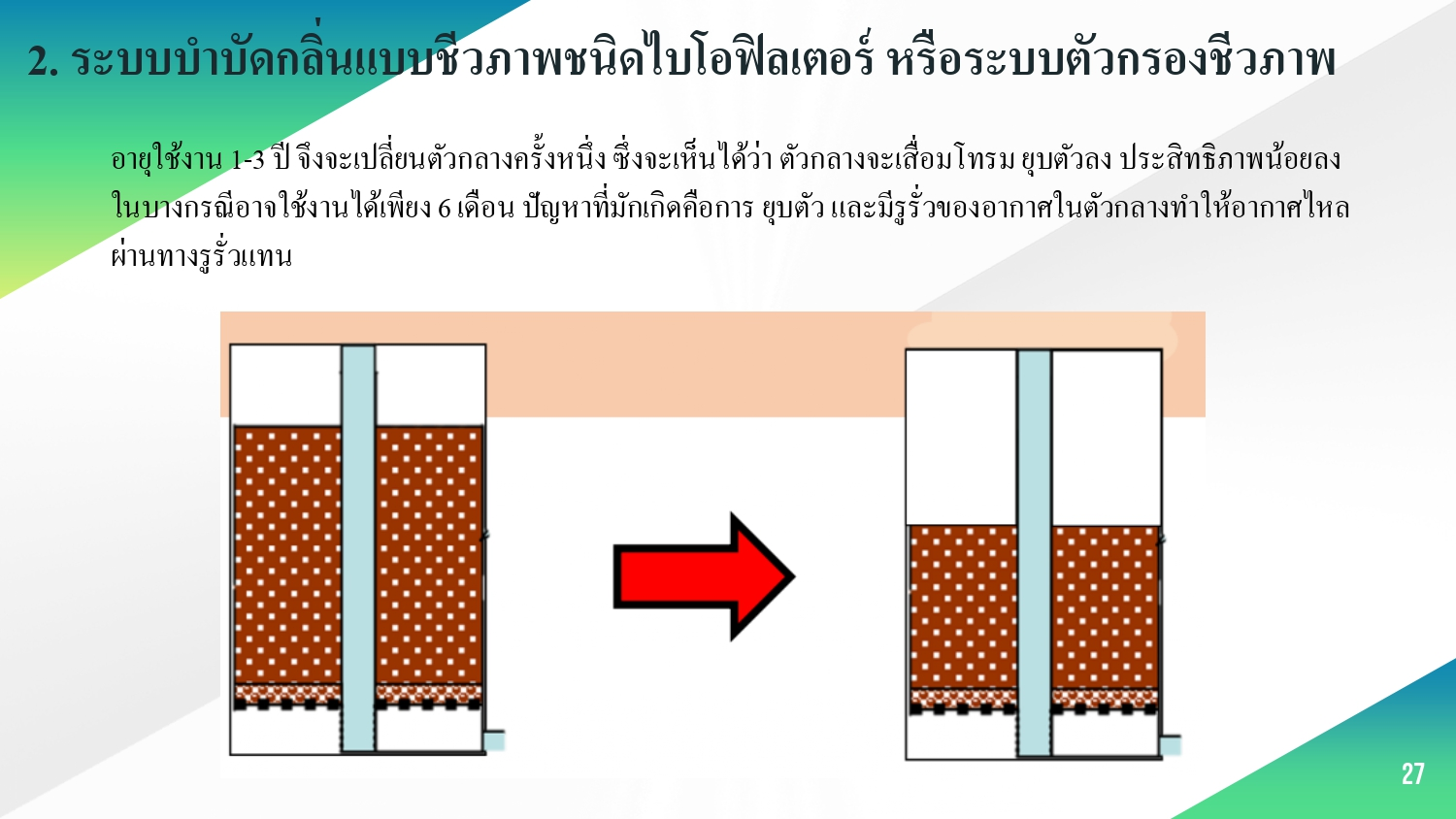 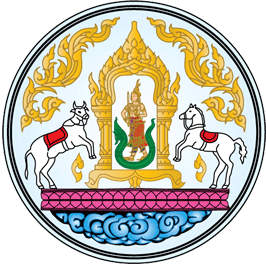 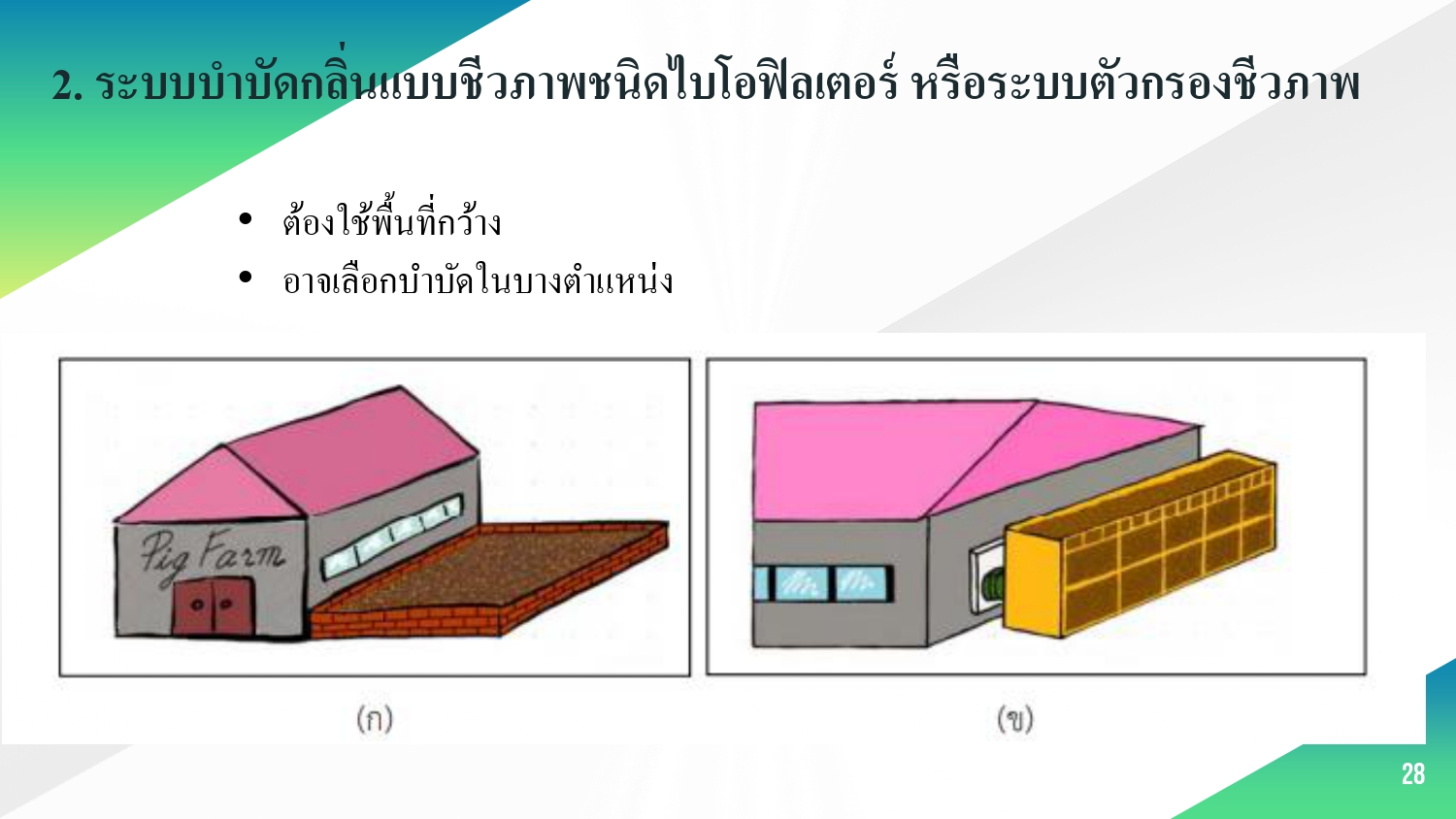 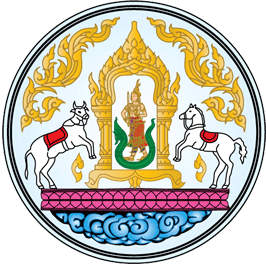 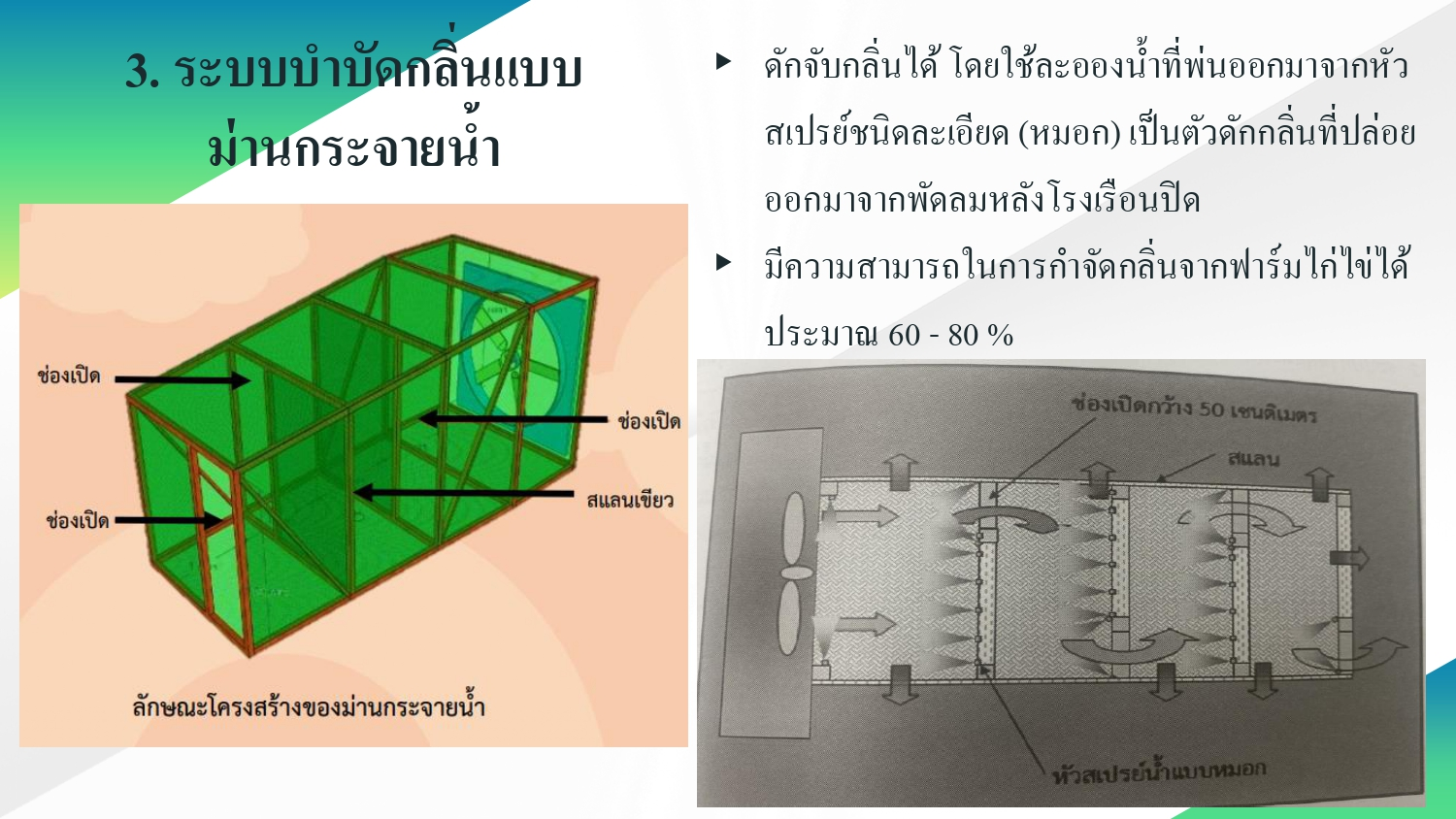 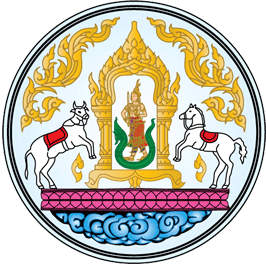 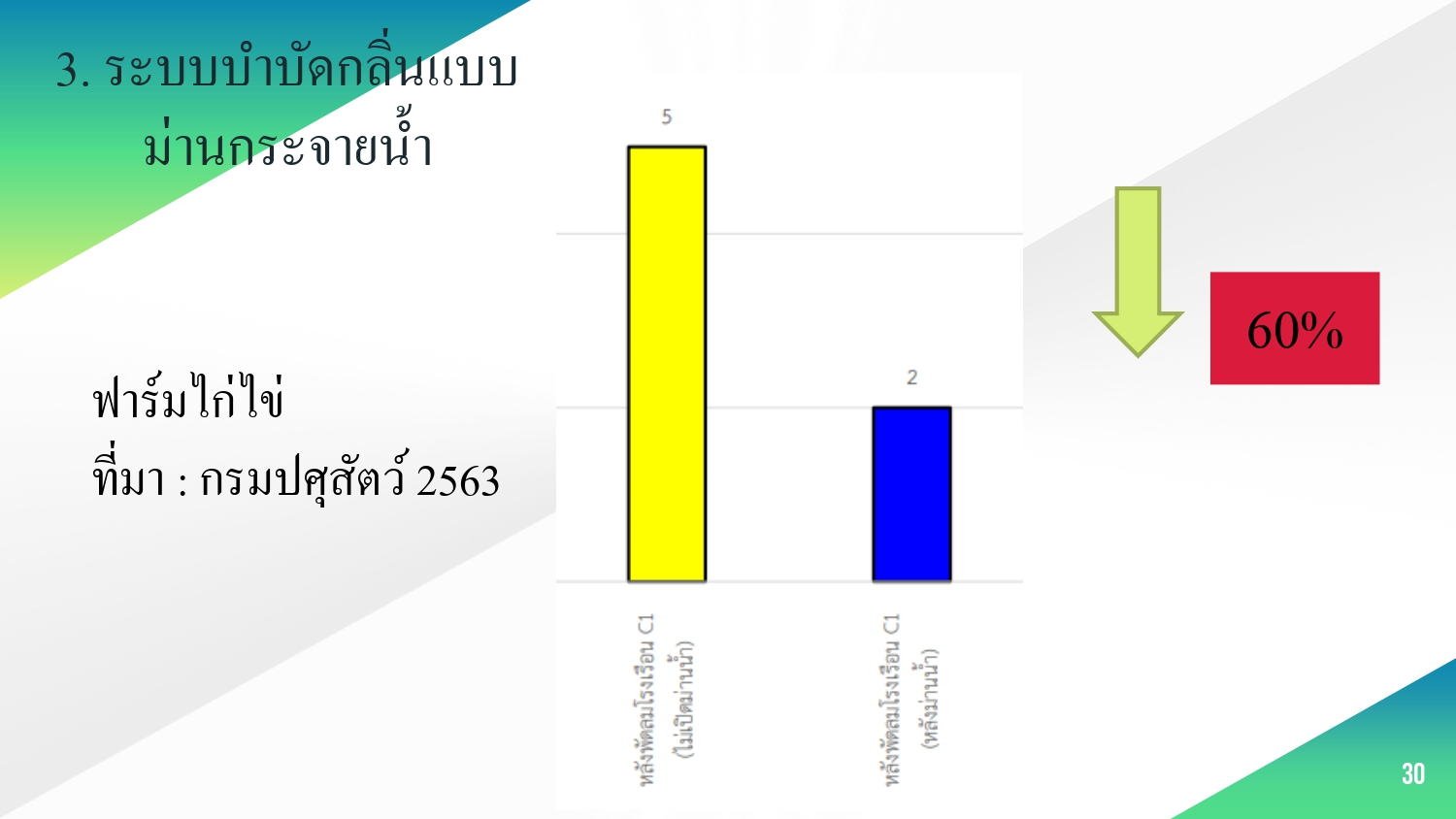 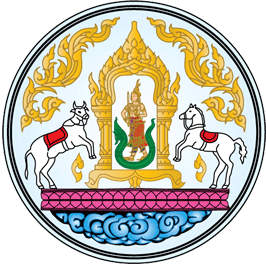 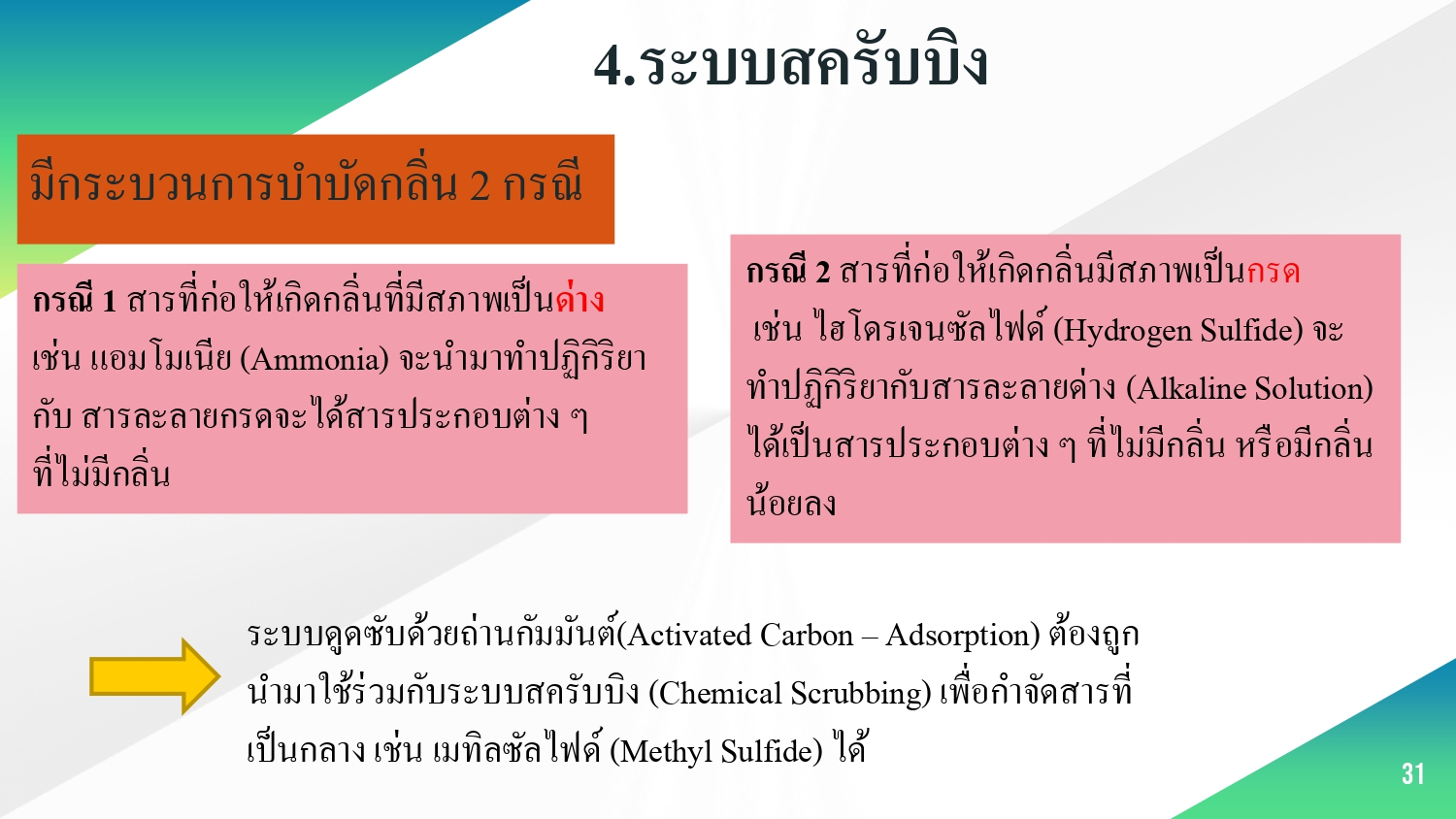 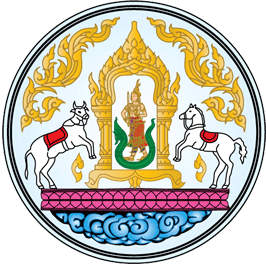 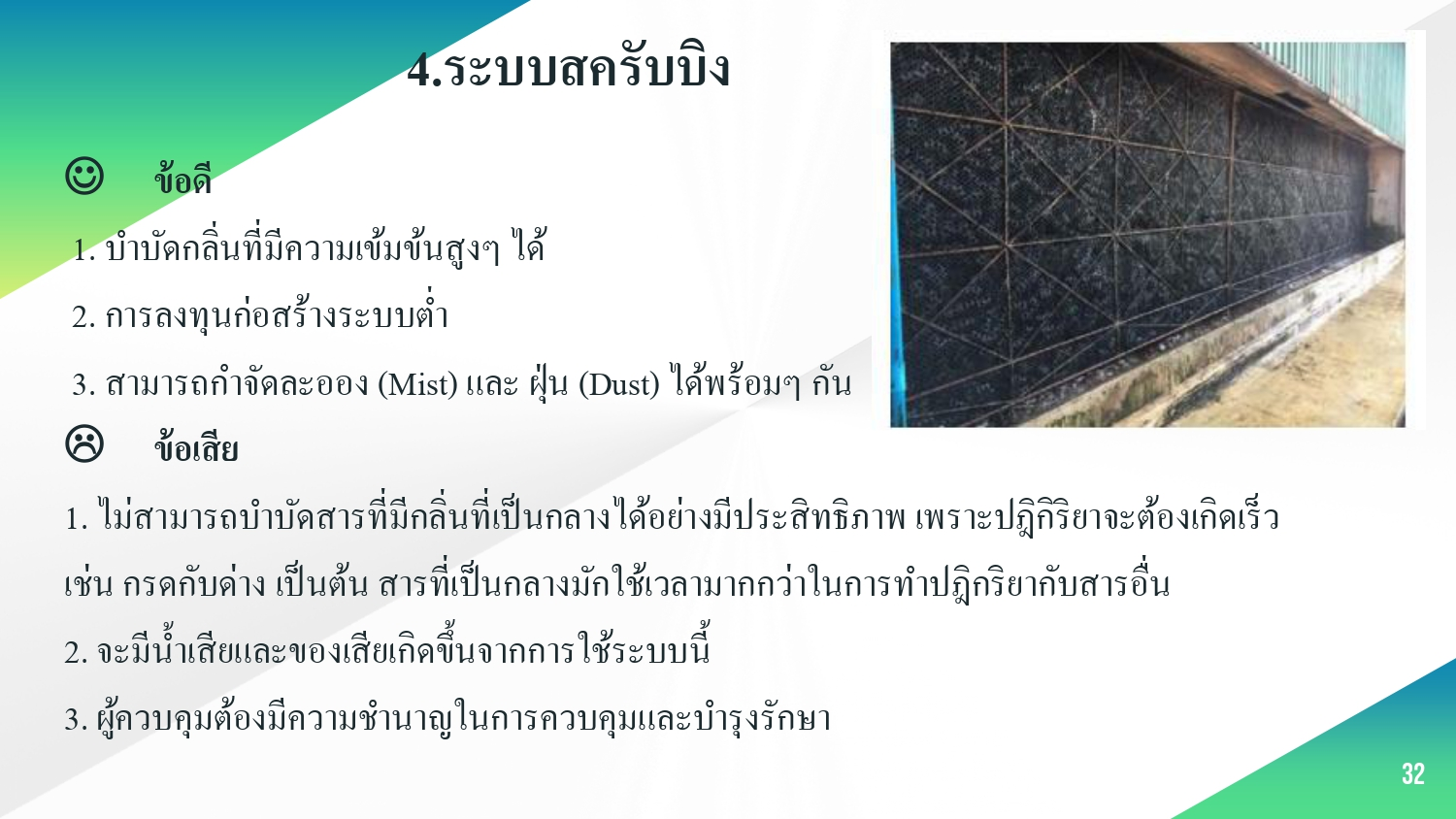 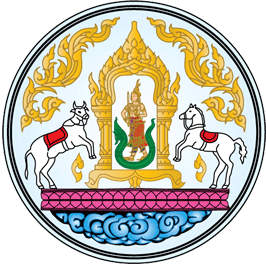 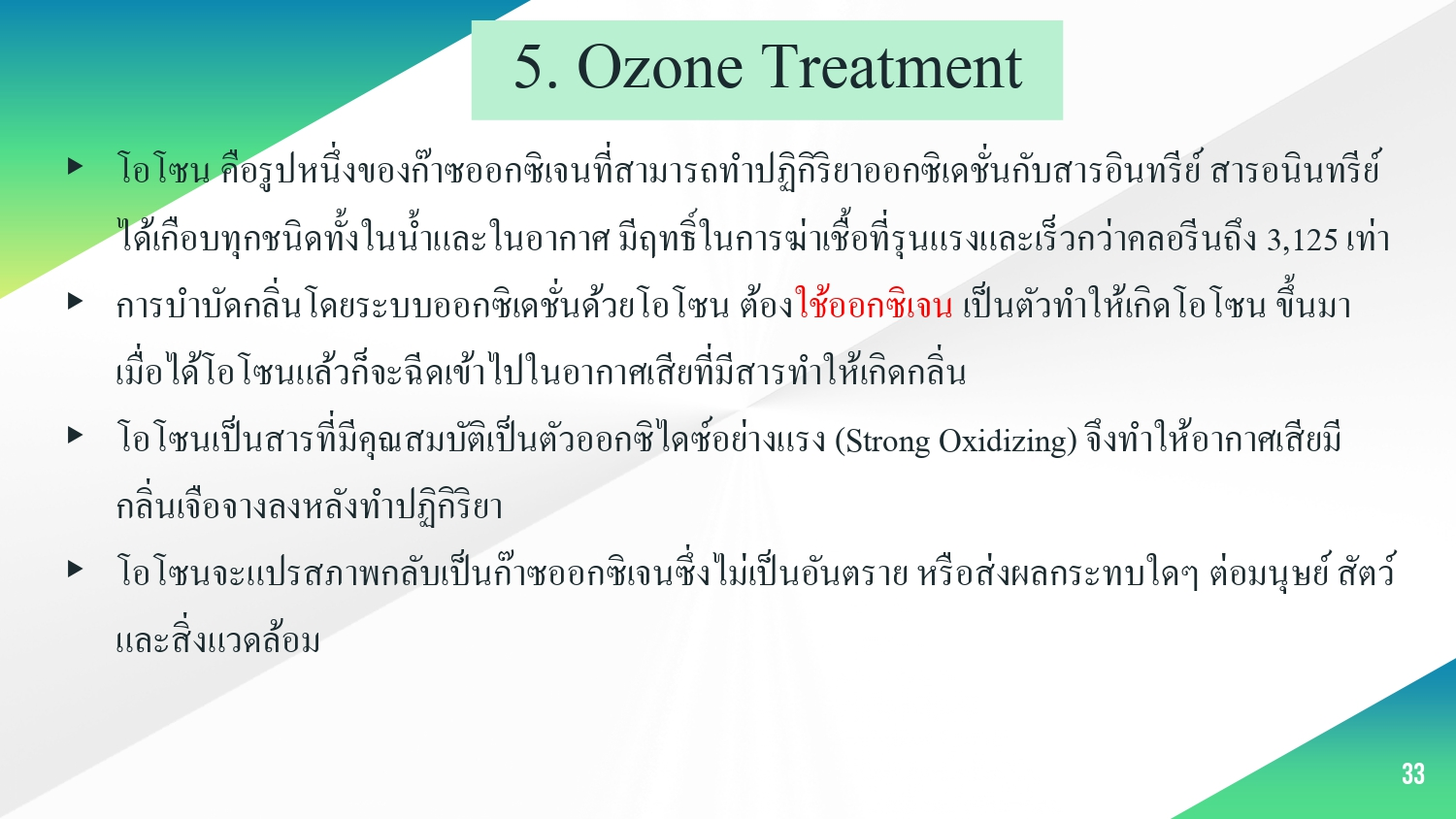 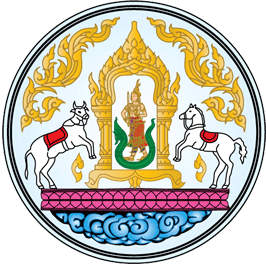 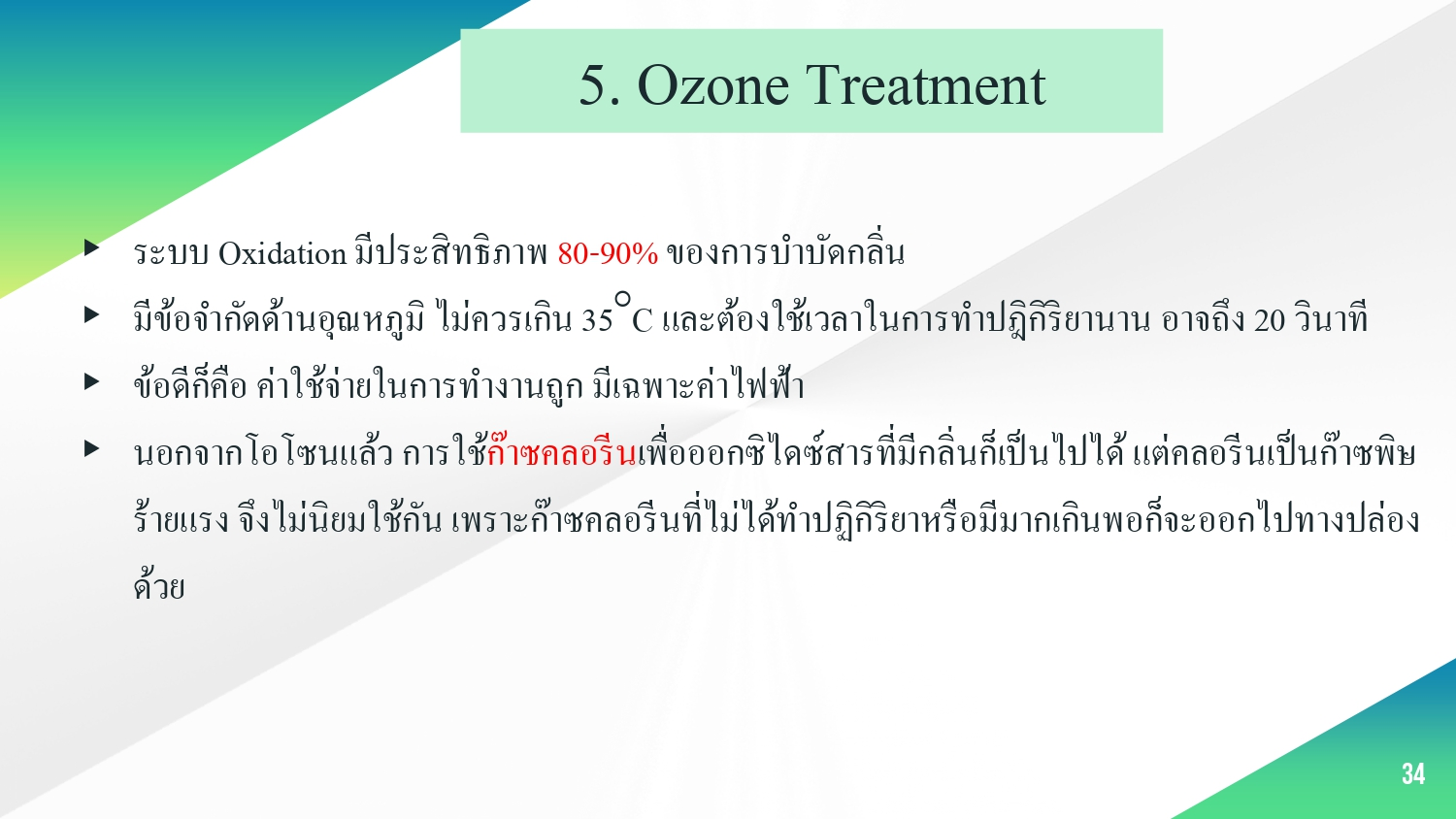 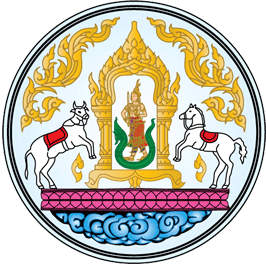 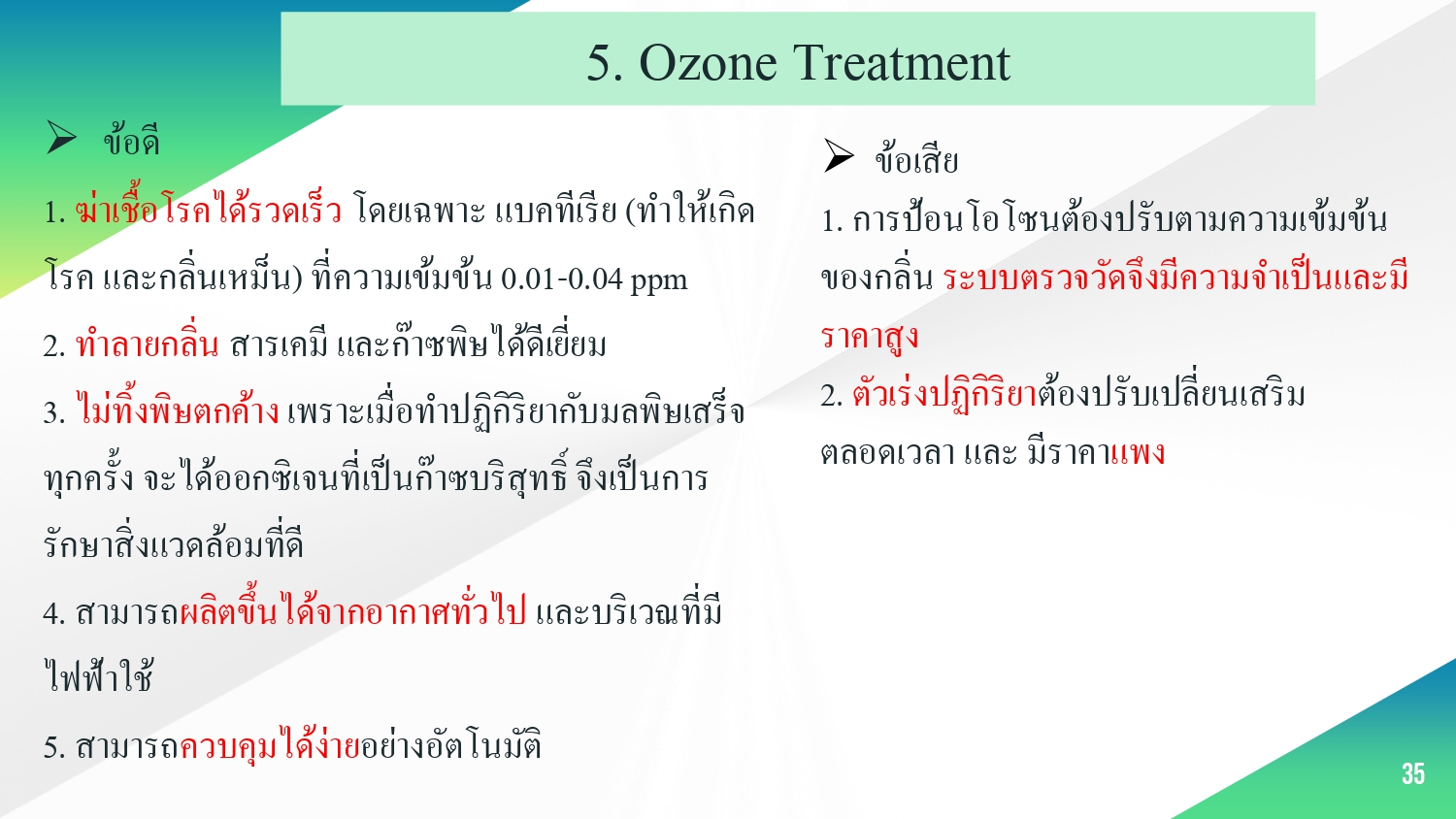 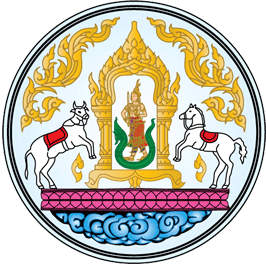 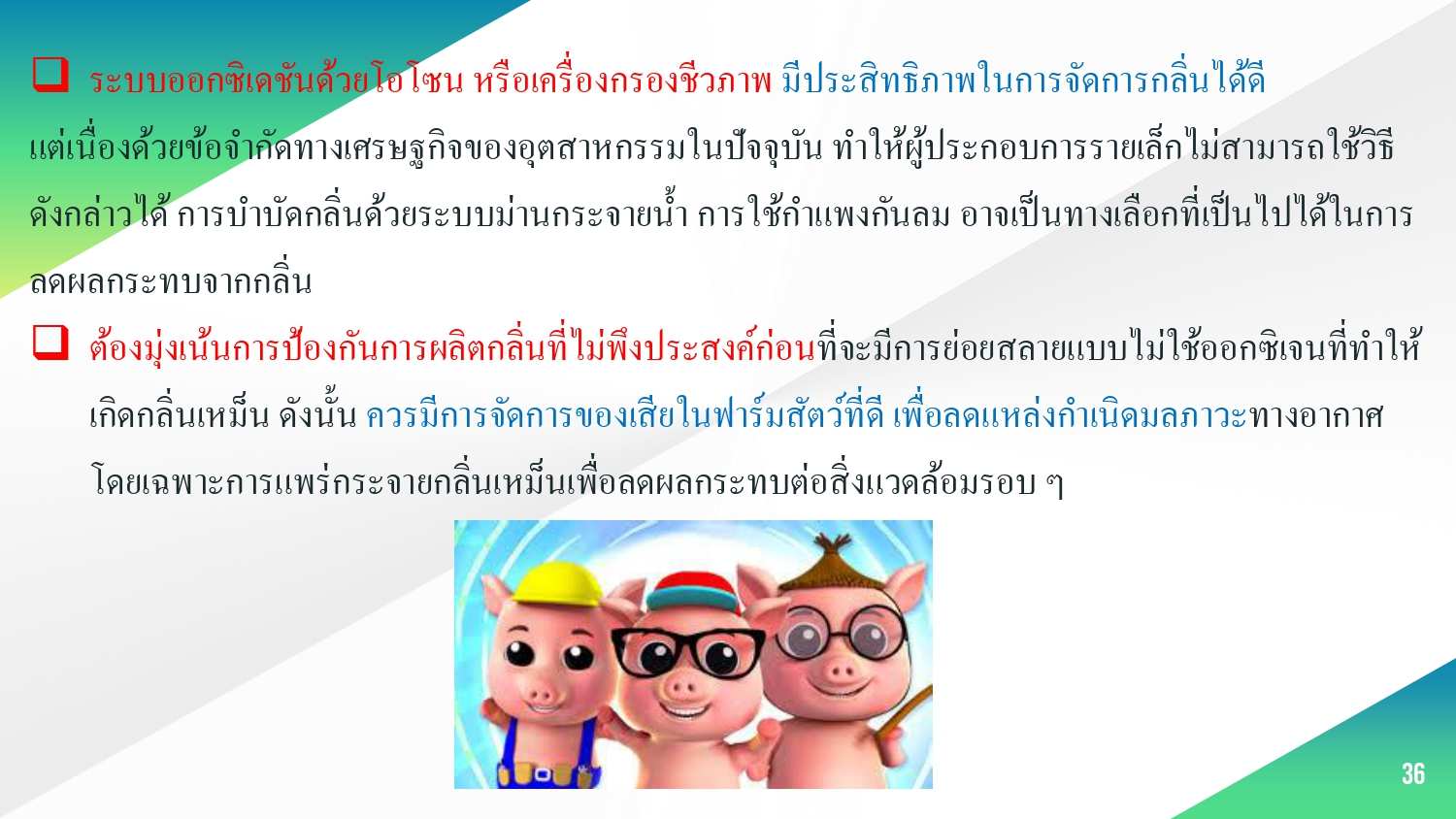 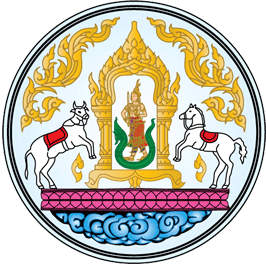 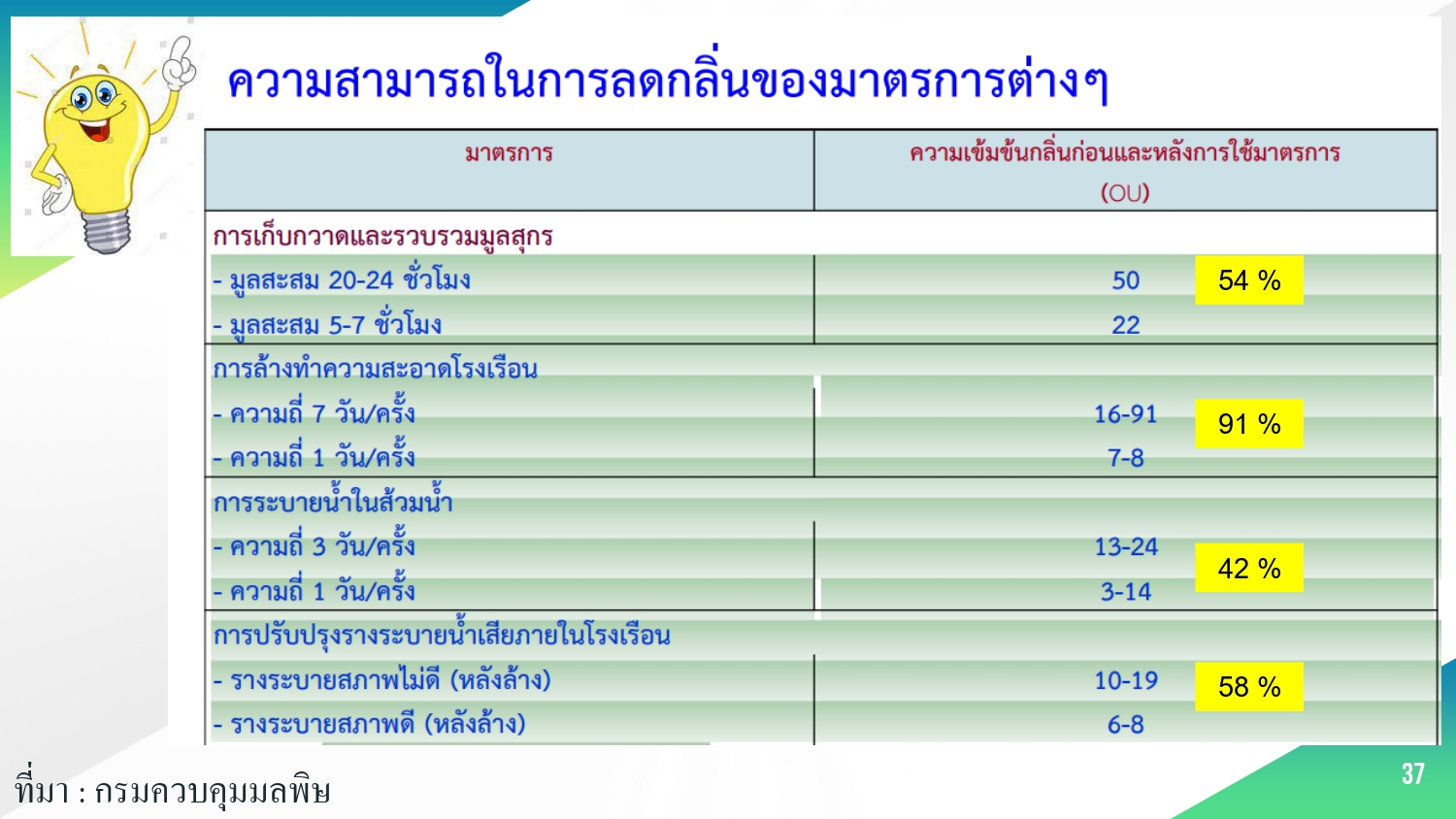 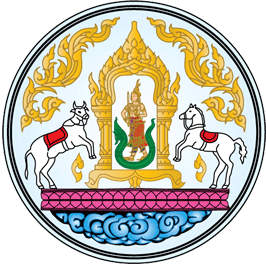 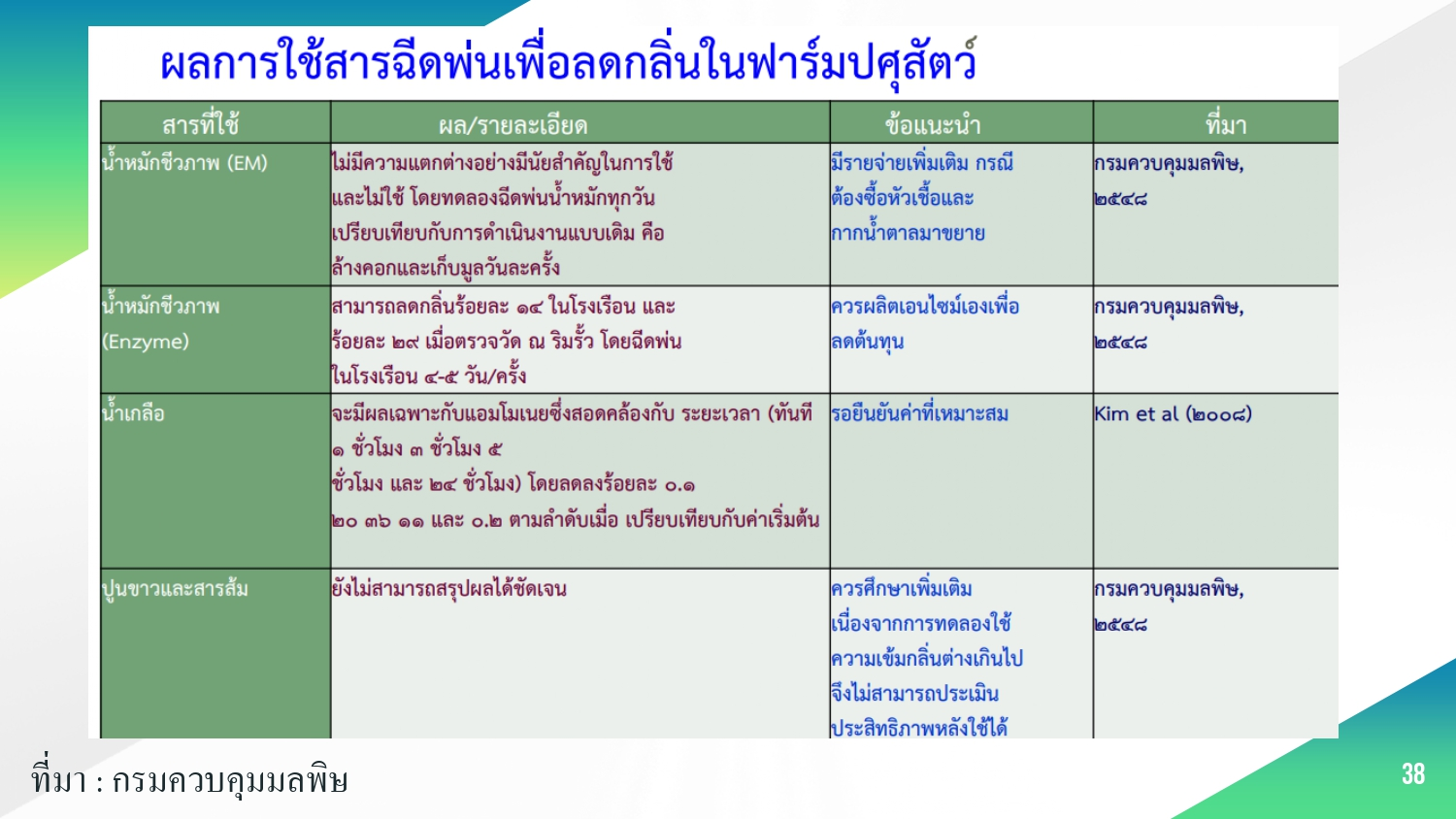 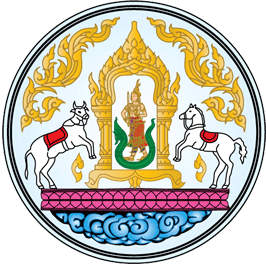 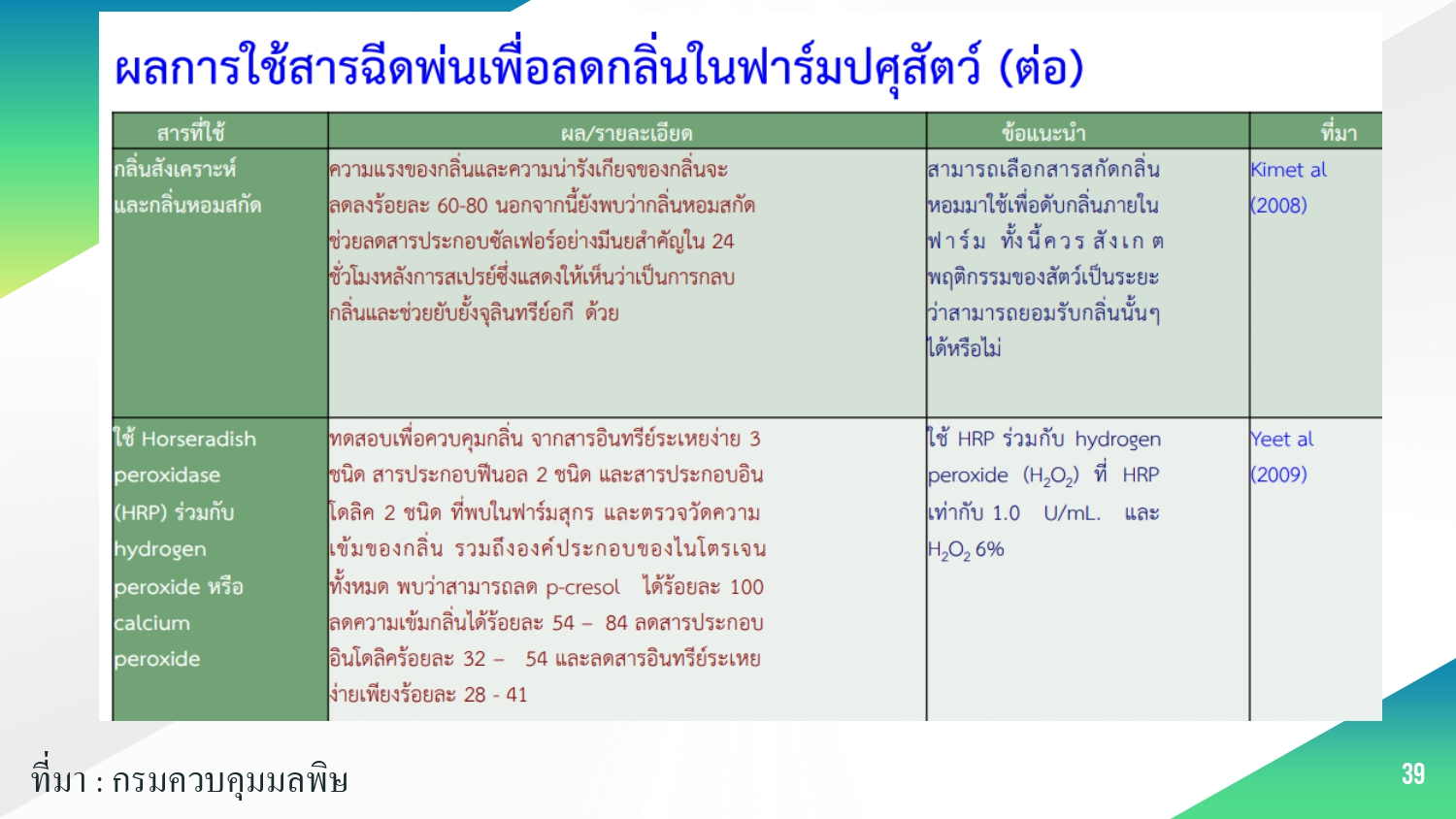 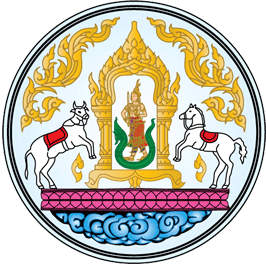 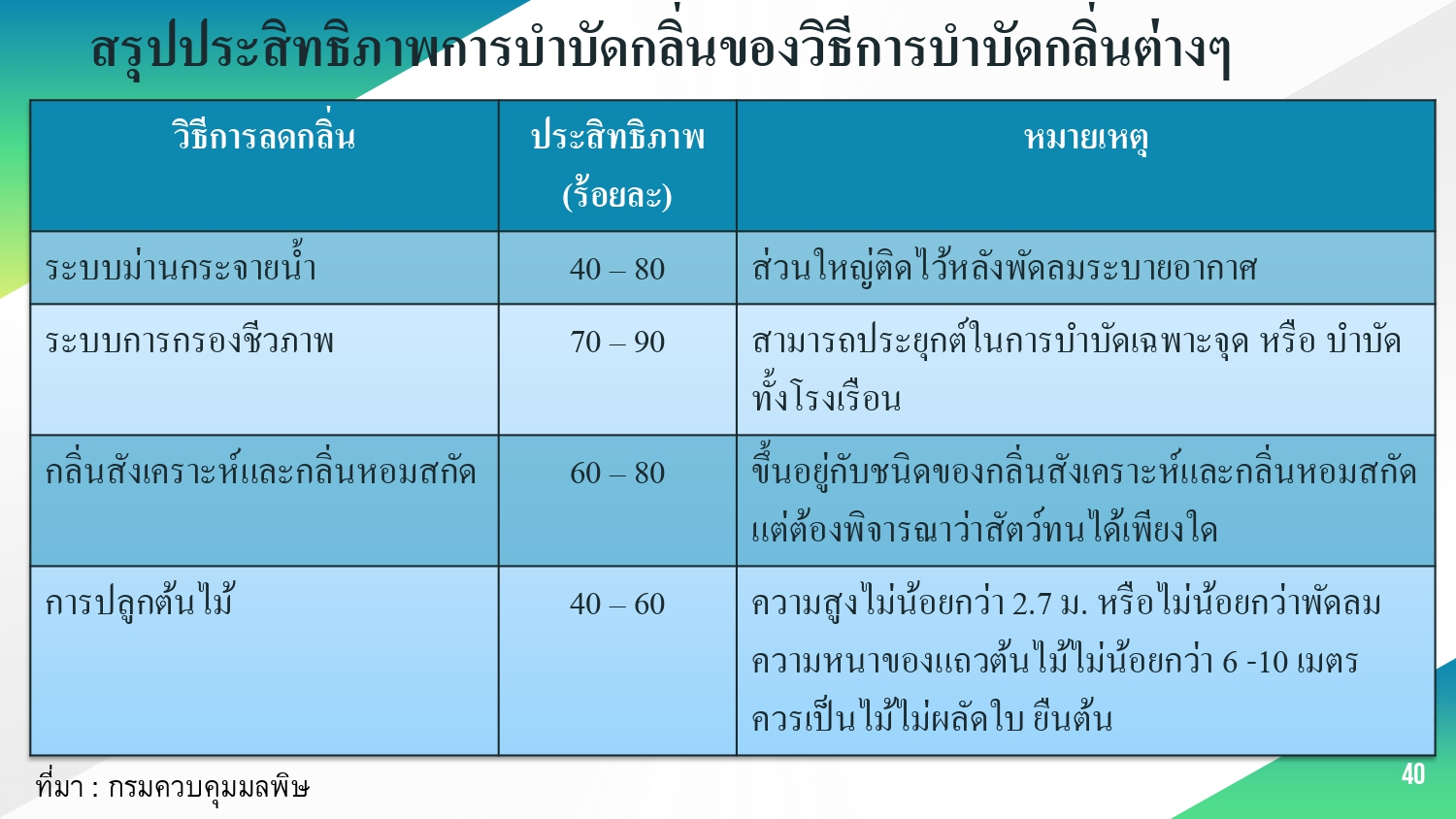 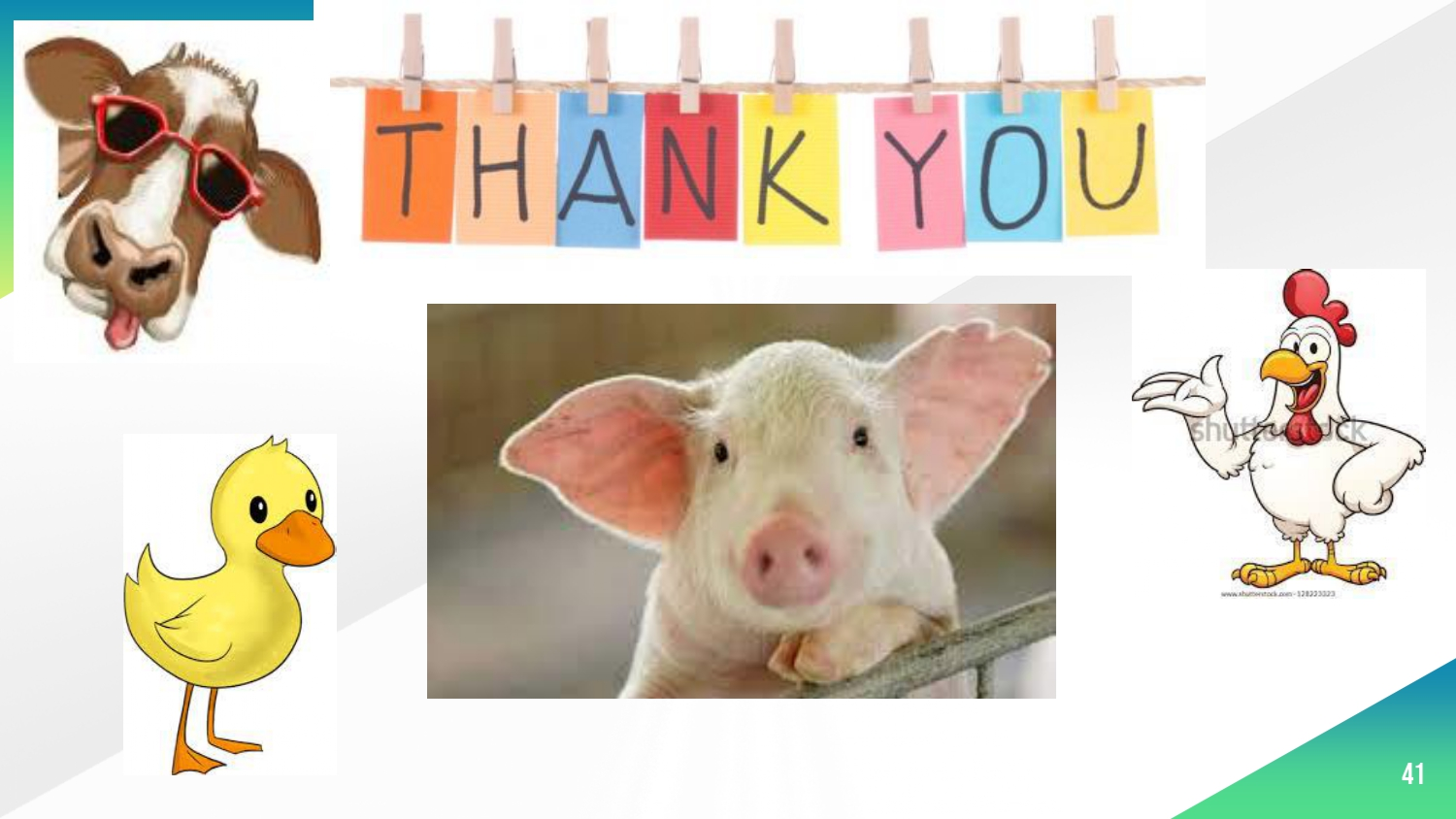 สวัสดี ครับ
www.themegallery.com